Keine Straße ohne Klothoide  Lernen durch Anwendungen von Kurven
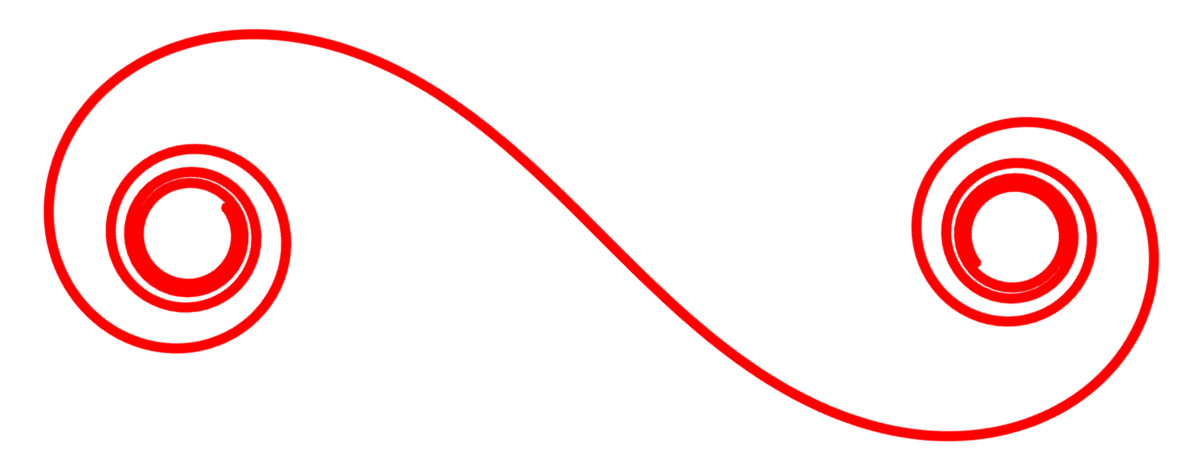 Interaktives Erkunden und Verstehen
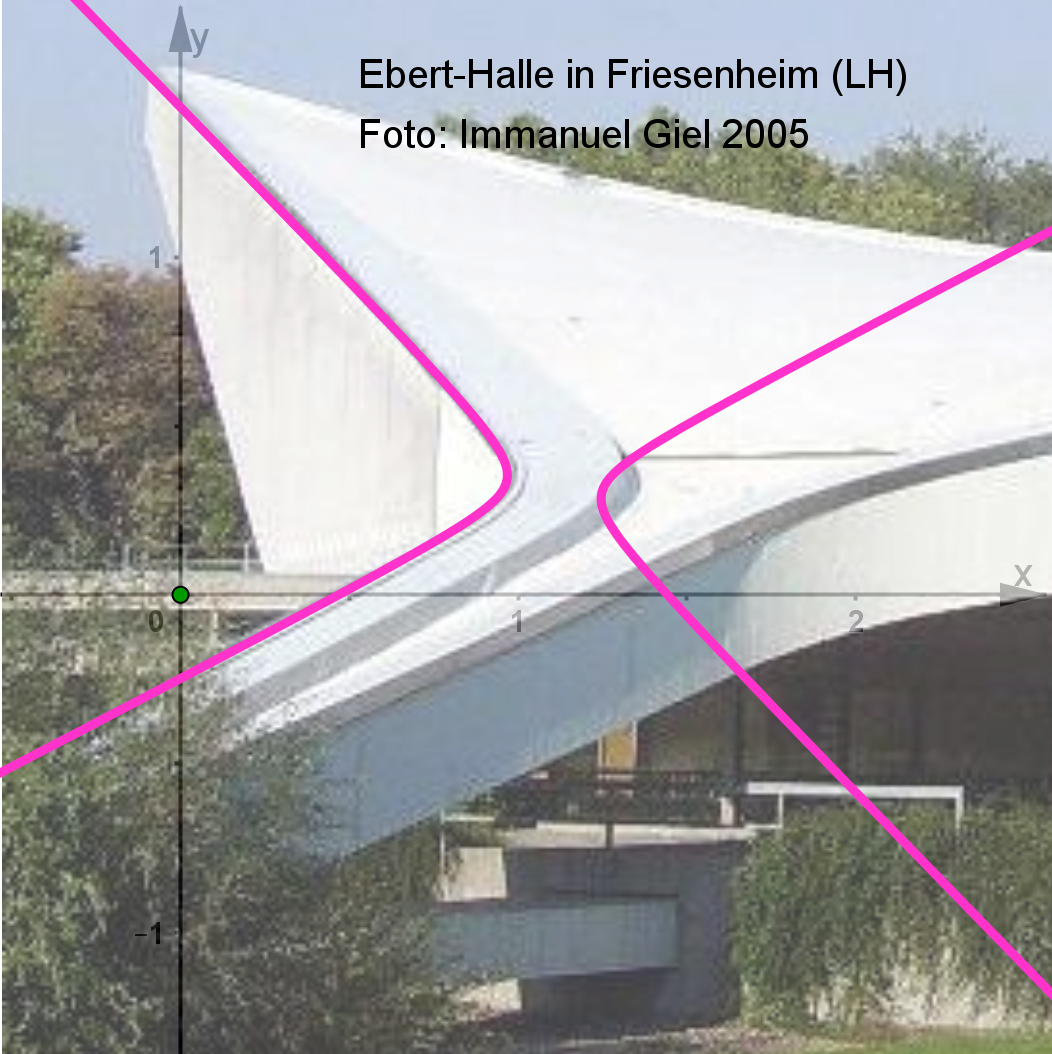 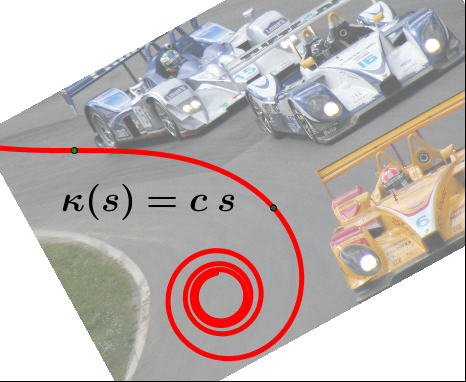 Prof. Dr. Dörte Haftendorn, Leuphana Universität Lüneburg,  http://www.kurven-erkunden-und-verstehen.de     Folie 1
1. Die Klothoide
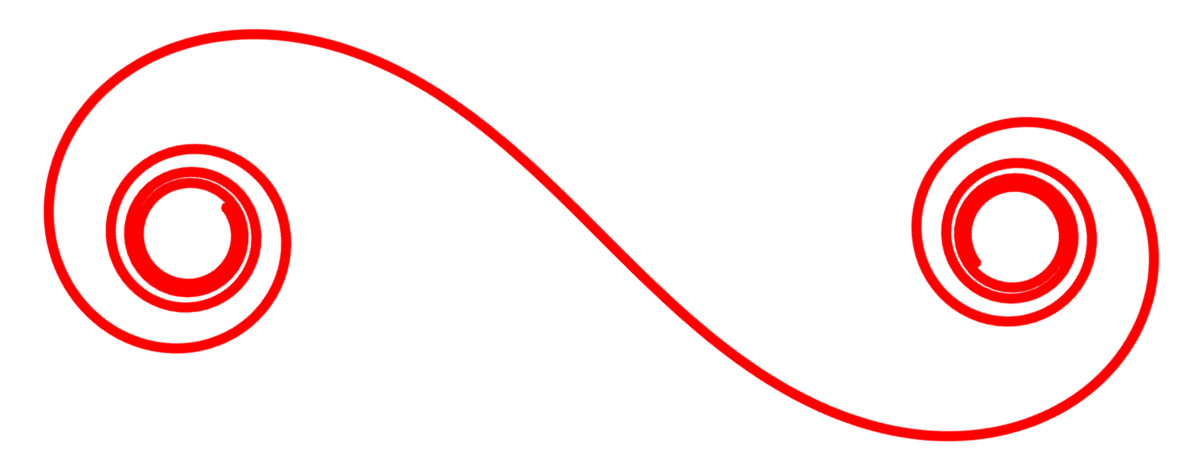 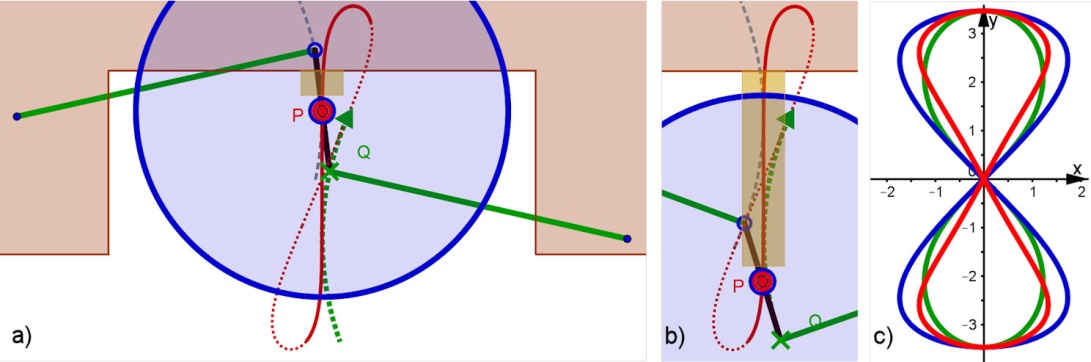 2. Technische Realisierungen
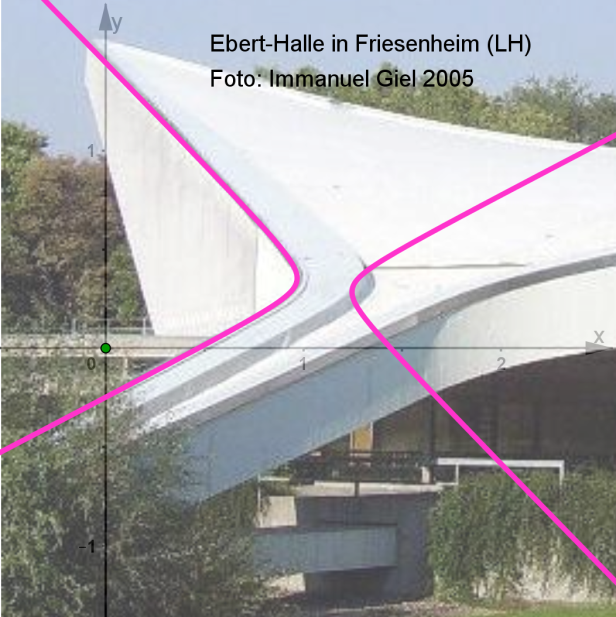 3. Kurven der Architektur
Prof. Dr. Dörte Haftendorn, Leuphana Universität Lüneburg,  http://www.kurven-erkunden-und-verstehen.de     Folie 2
Gerade Schiene ---- Kurven -Schiene
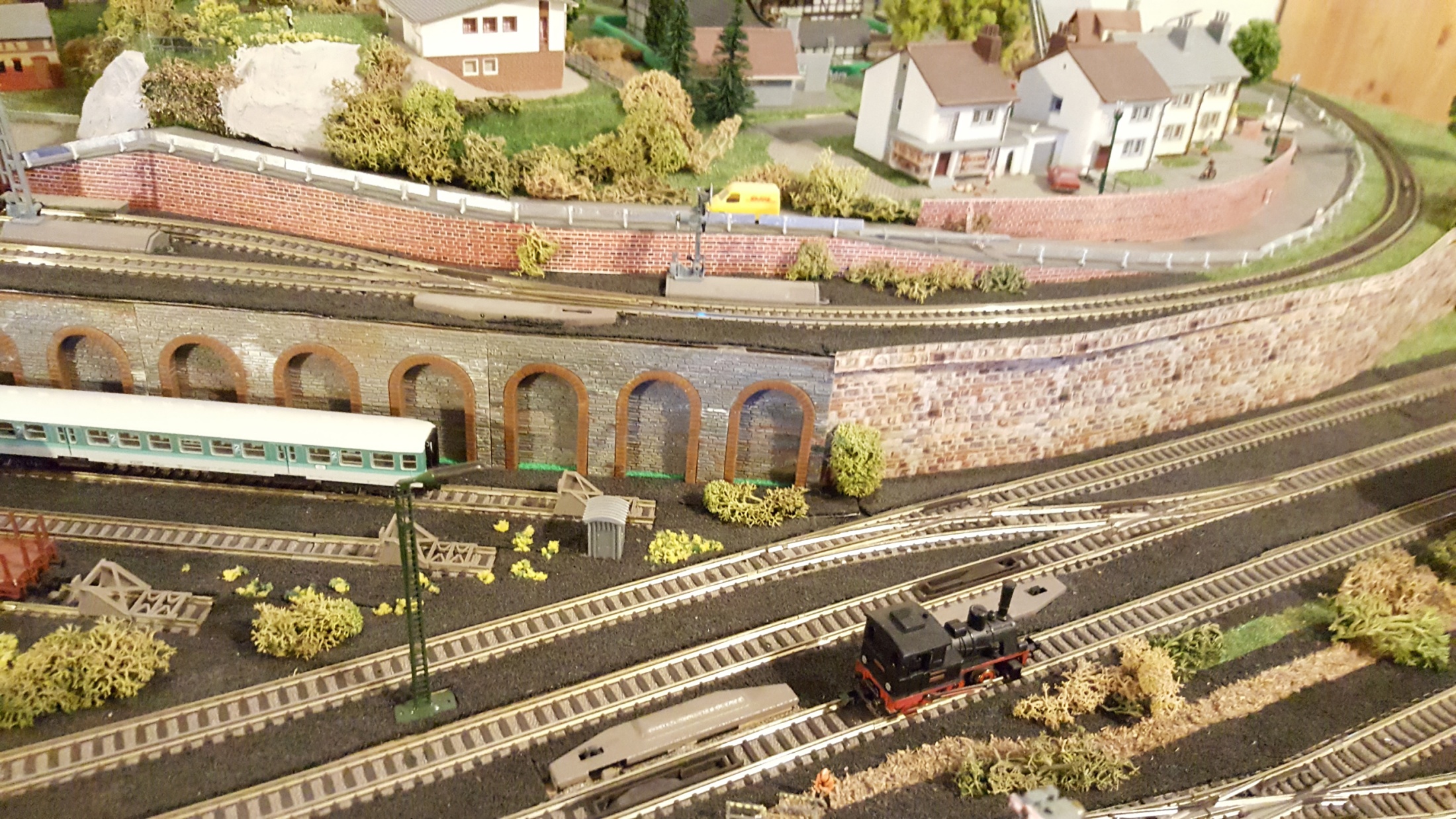 Kurven-Schiene ist ein Achtelkreis
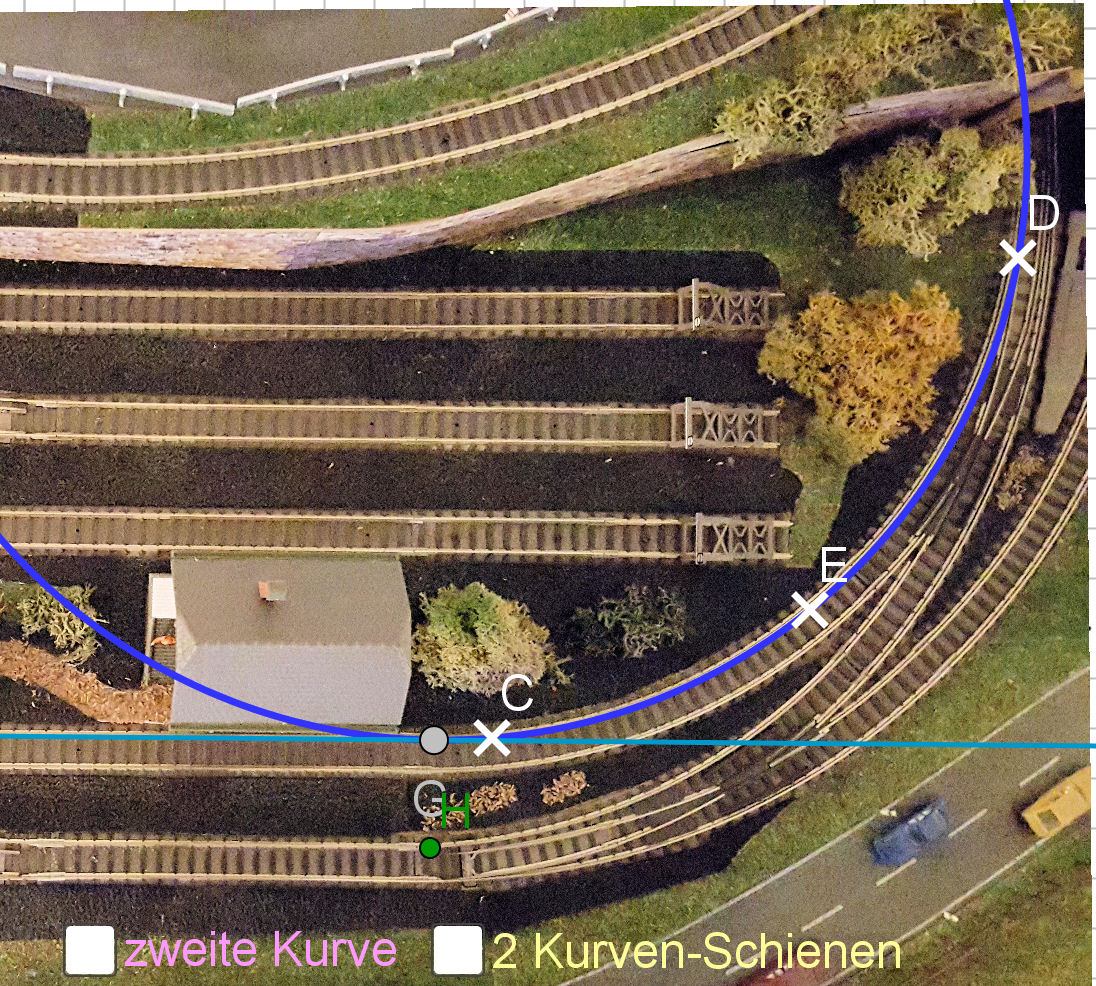 Kurven-Schiene ist ein Achtelkreis
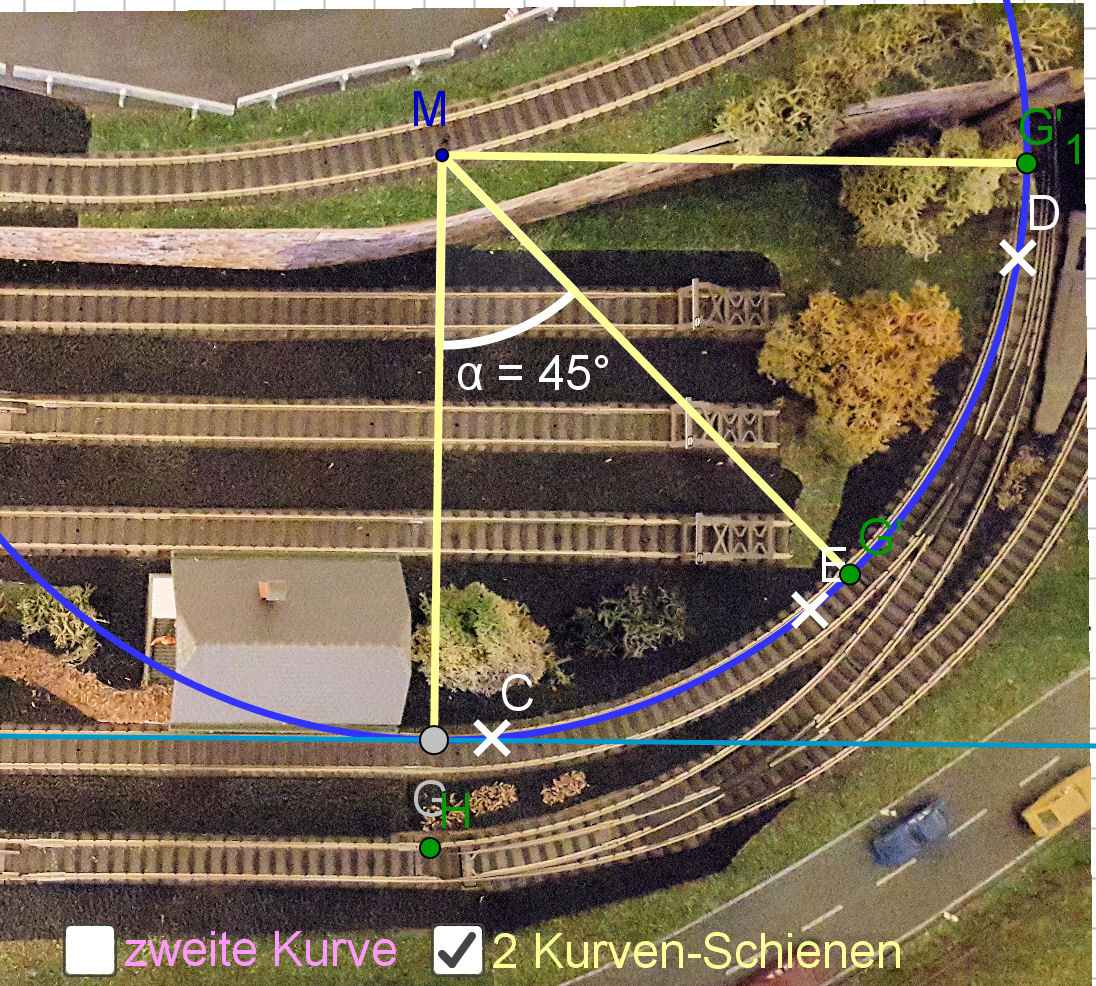 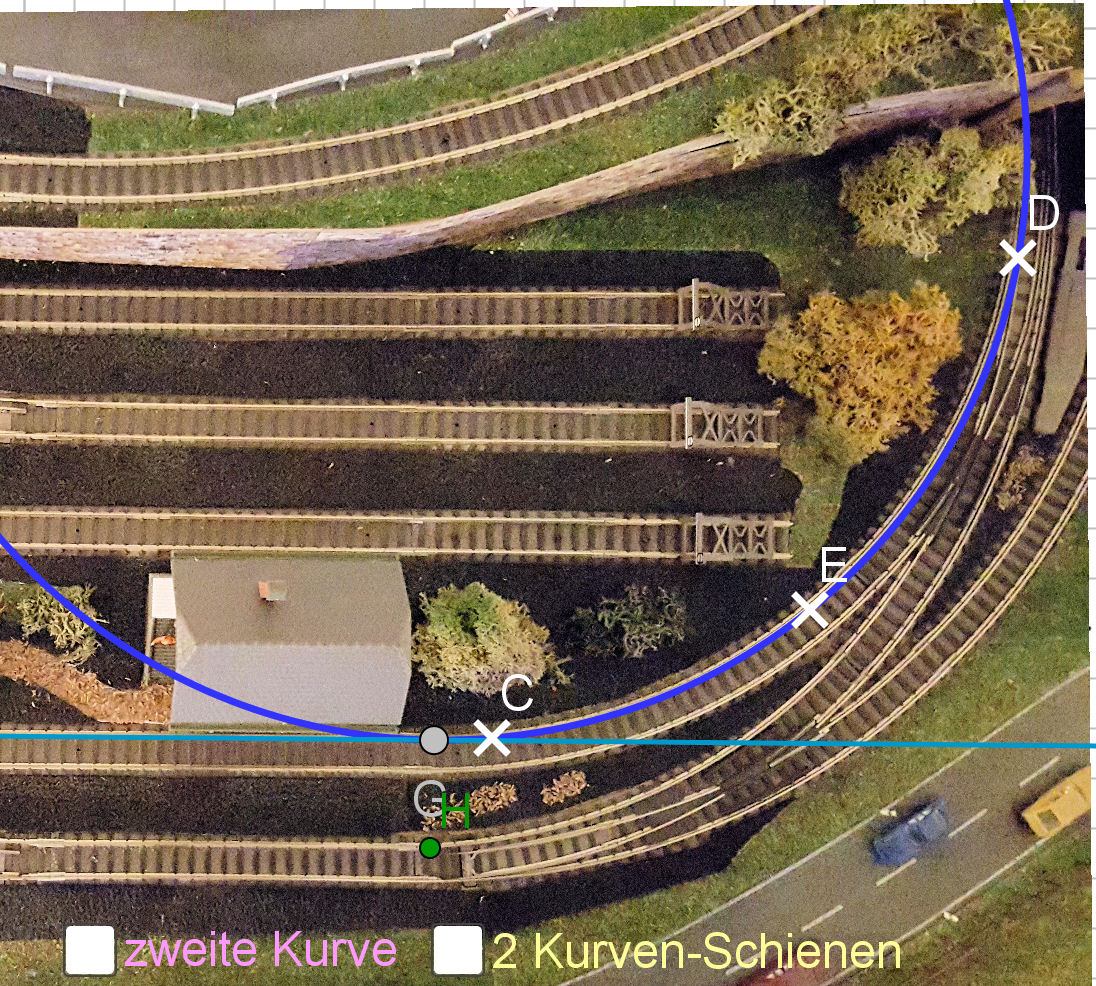 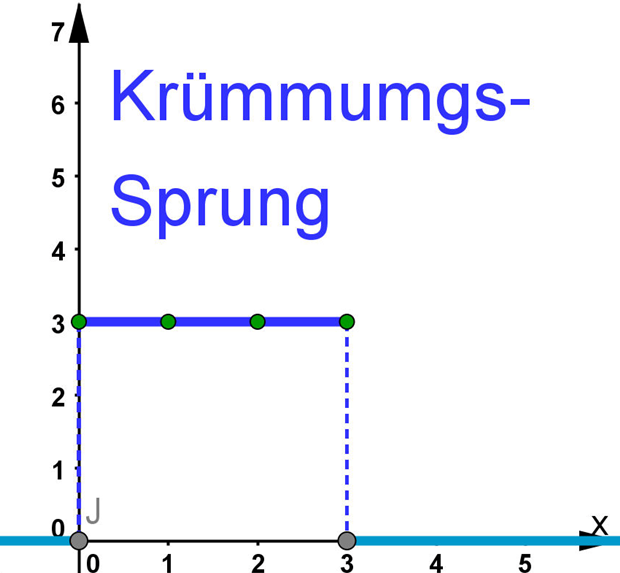 im echten Straßenverkehr:
Lenkrad
herumreißen
???????????
Prof. Dr. Dörte Haftendorn, Leuphana Universität Lüneburg,  http://www.kurven-erkunden-und-verstehen.de     Folie 6
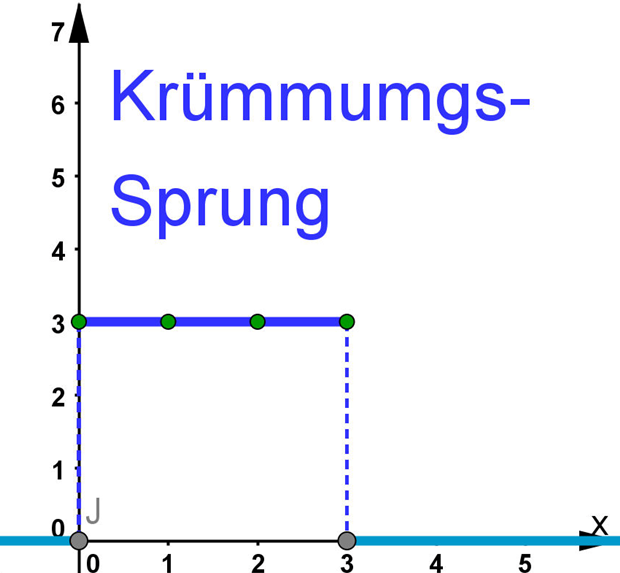 im echten Straßenverkehr:
Lenkrad
herumreißen
???????????
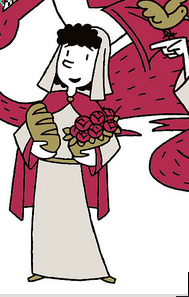 Klothilde 
hilft
Prof. Dr. Dörte Haftendorn, Leuphana Universität Lüneburg,  http://www.kurven-erkunden-und-verstehen.de     Folie 7
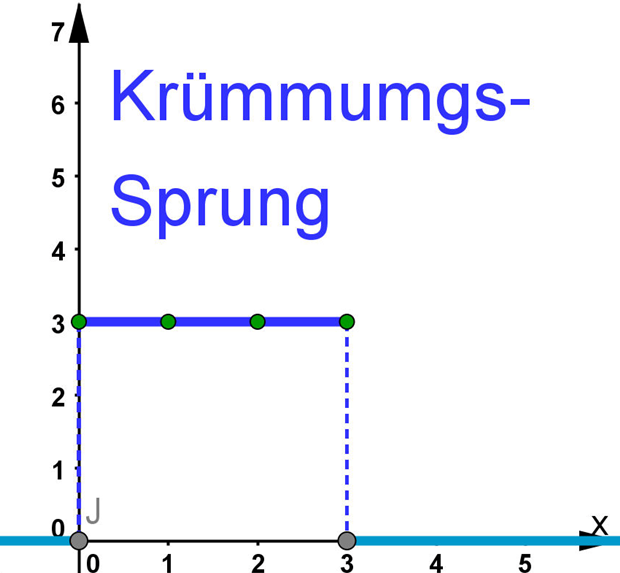 im echten Straßenverkehr:
Lenkrad
herumreißen
???????????
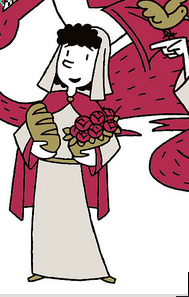 Klothilde 
hilft
Prof. Dr. Dörte Haftendorn, Leuphana Universität Lüneburg,  http://www.kurven-erkunden-und-verstehen.de     Folie 8
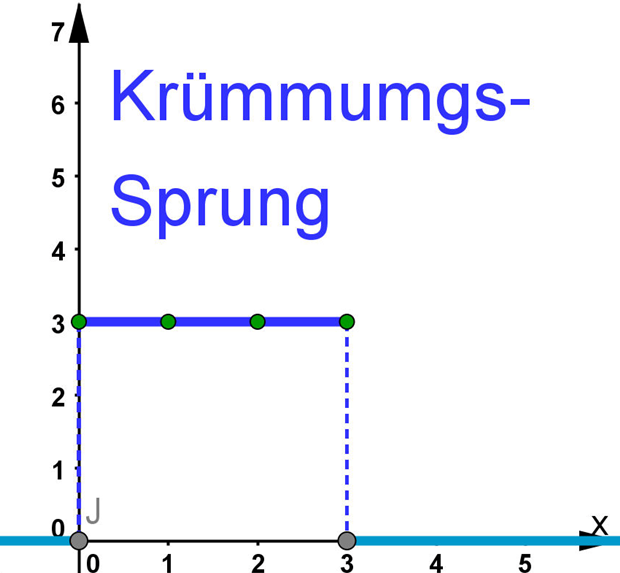 Lenkrad
herumreißen
???????????
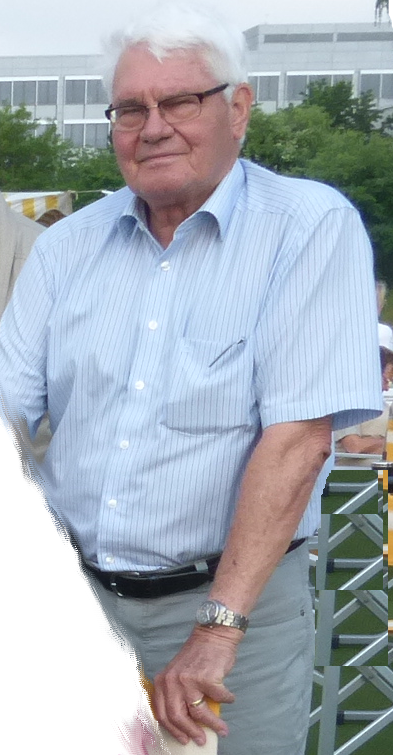 Klothoide 
hilft, sagt

Ekkehardt
Ingenieur für Straßenbau
Prof. Dr. Dörte Haftendorn, Leuphana Universität Lüneburg,  http://www.kurven-erkunden-und-verstehen.de     Folie 9
Klothoide
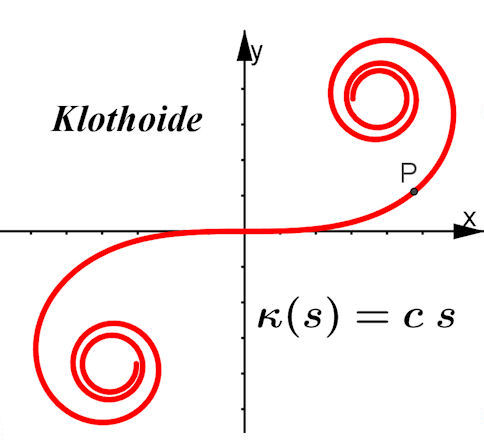 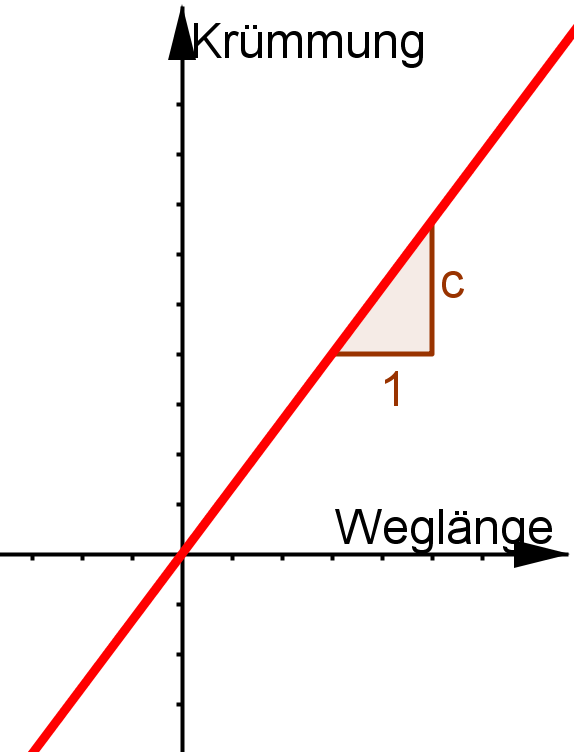 Die Krümmung wächst linear mit der Weglänge s.
Prof. Dr. Dörte Haftendorn, Leuphana Universität Lüneburg,  http://www.kurven-erkunden-und-verstehen.de     Folie 10
Klothoide
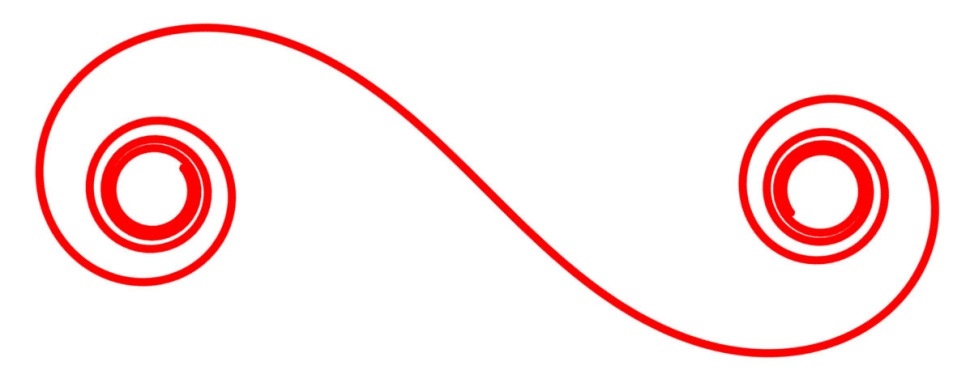 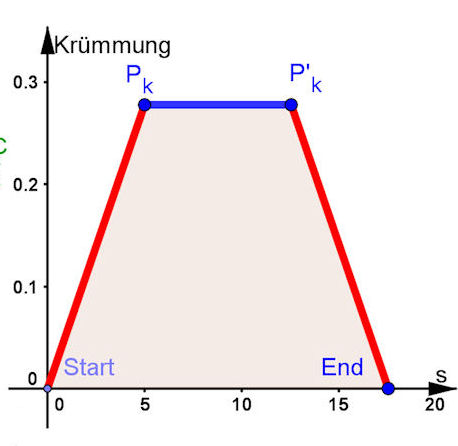 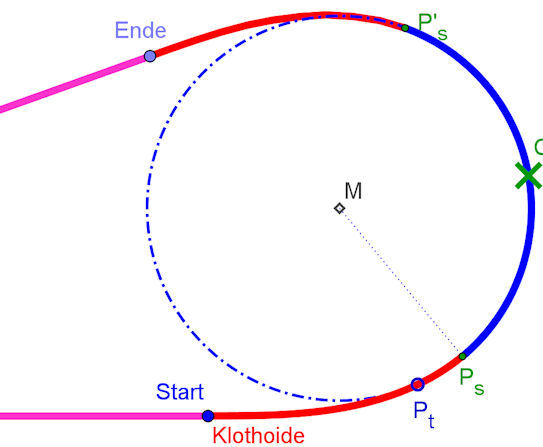 Prof. Dr. Dörte Haftendorn, Leuphana Universität Lüneburg,  http://www.kurven-erkunden-und-verstehen.de     Folie 11
Klothoide
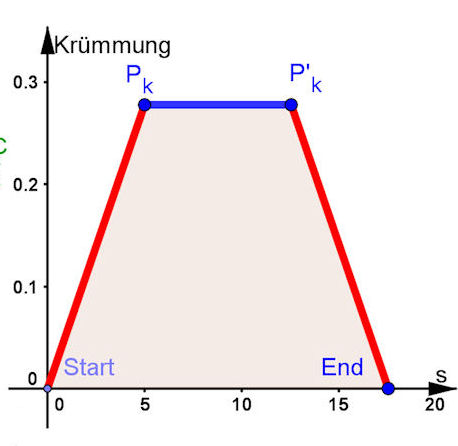 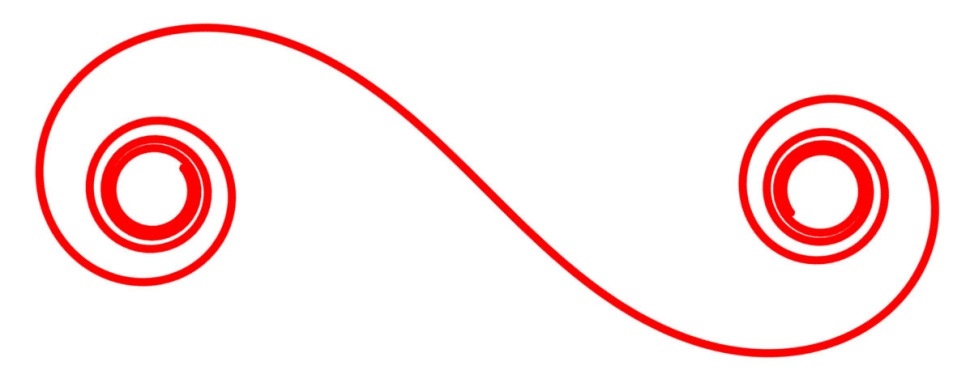 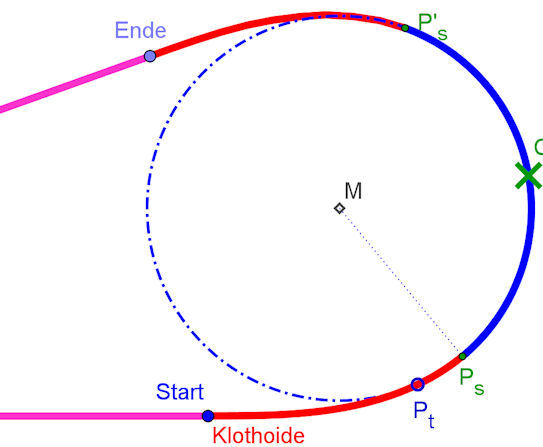 Prof. Dr. Dörte Haftendorn, Leuphana Universität Lüneburg,  http://www.kurven-erkunden-und-verstehen.de     Folie 12
Lüneburg: Ostumgehung B 209 und B4
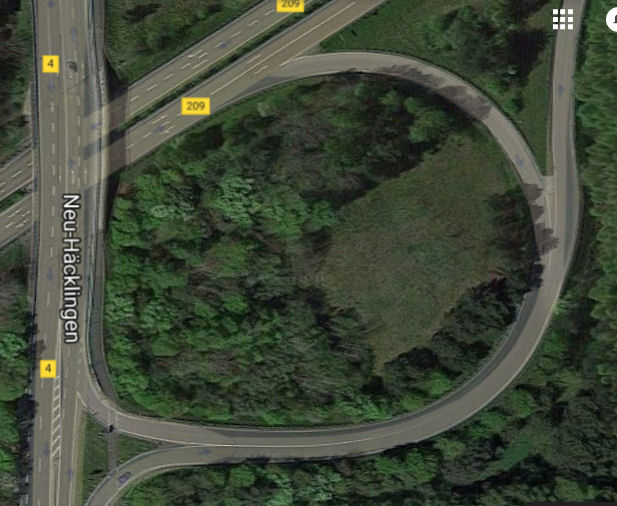 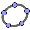 Lüneburg: Ostumgehung B 209 und B4
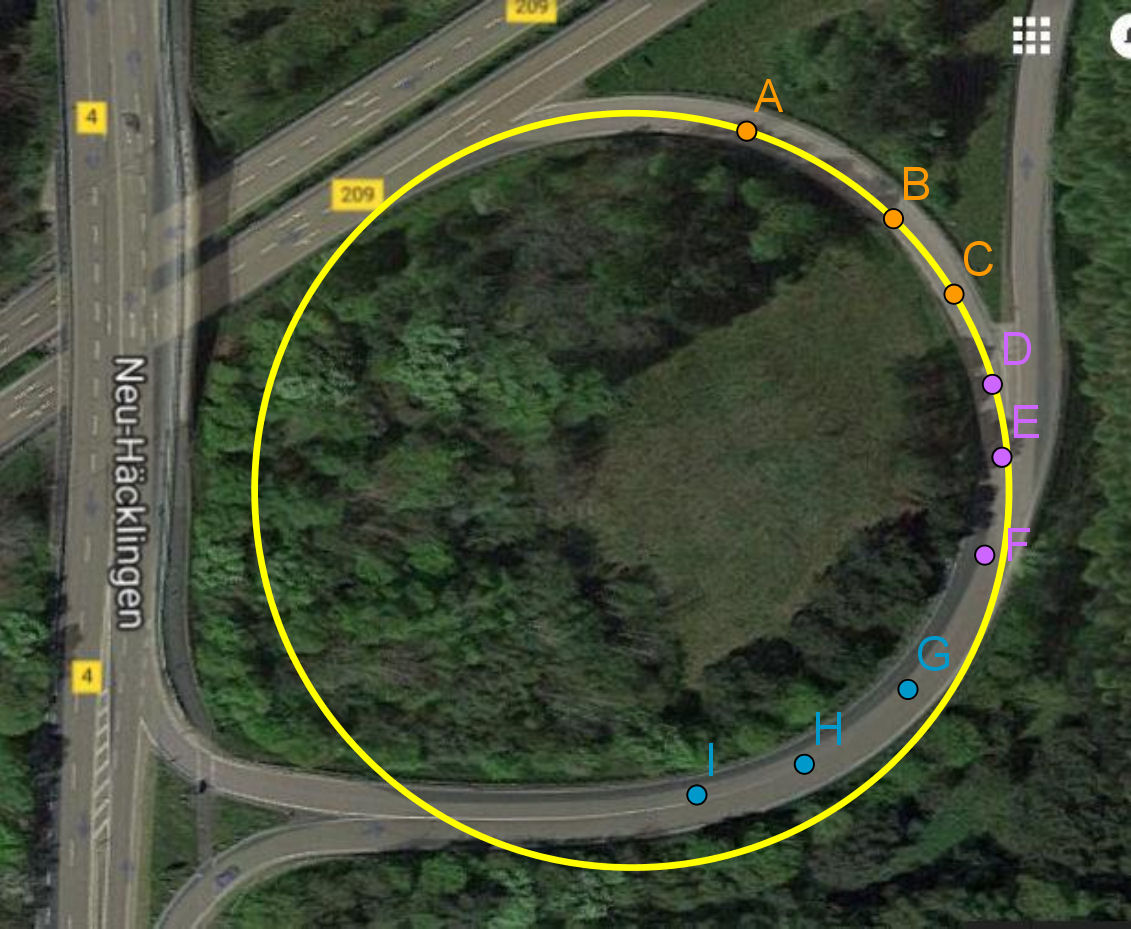 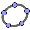 Lüneburg: Ostumgehung B 209 und B4
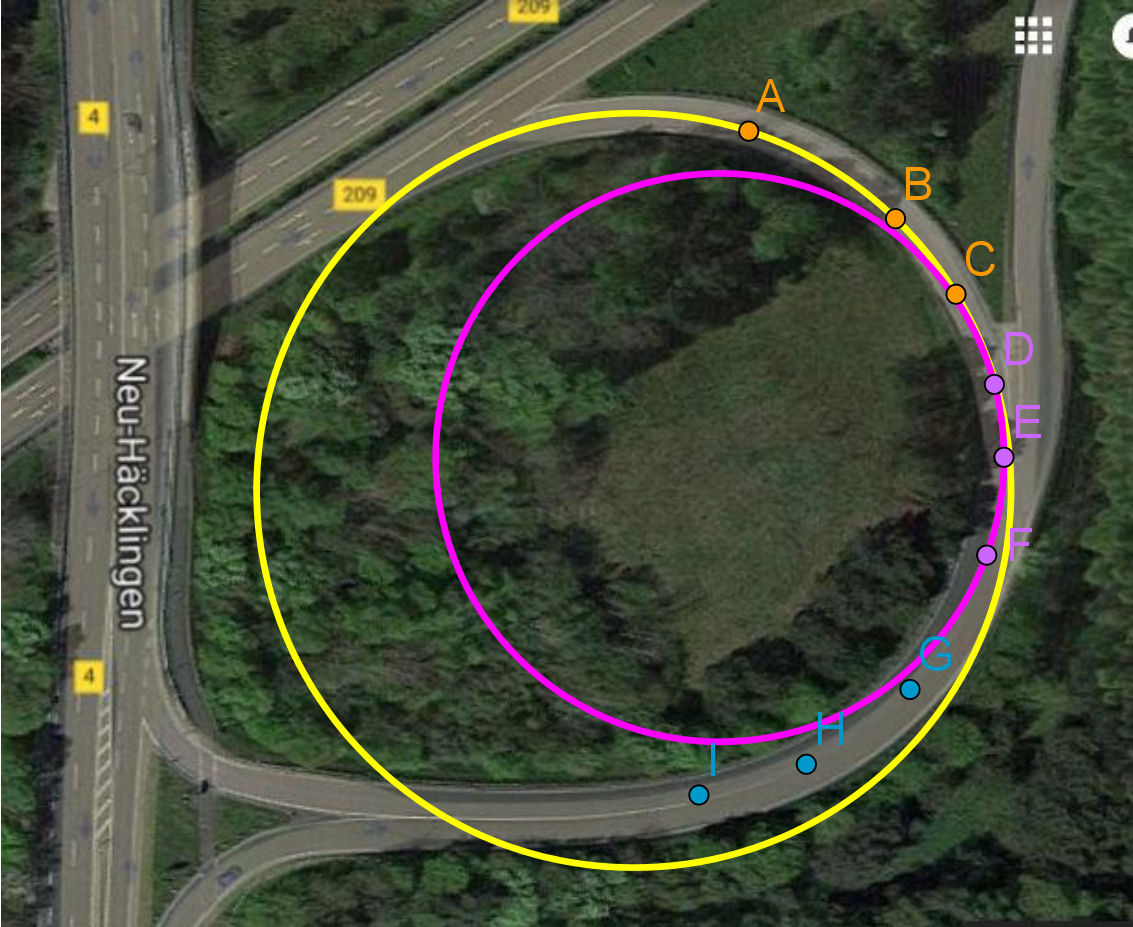 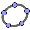 Lüneburg: Ostumgehung B 209 und B4
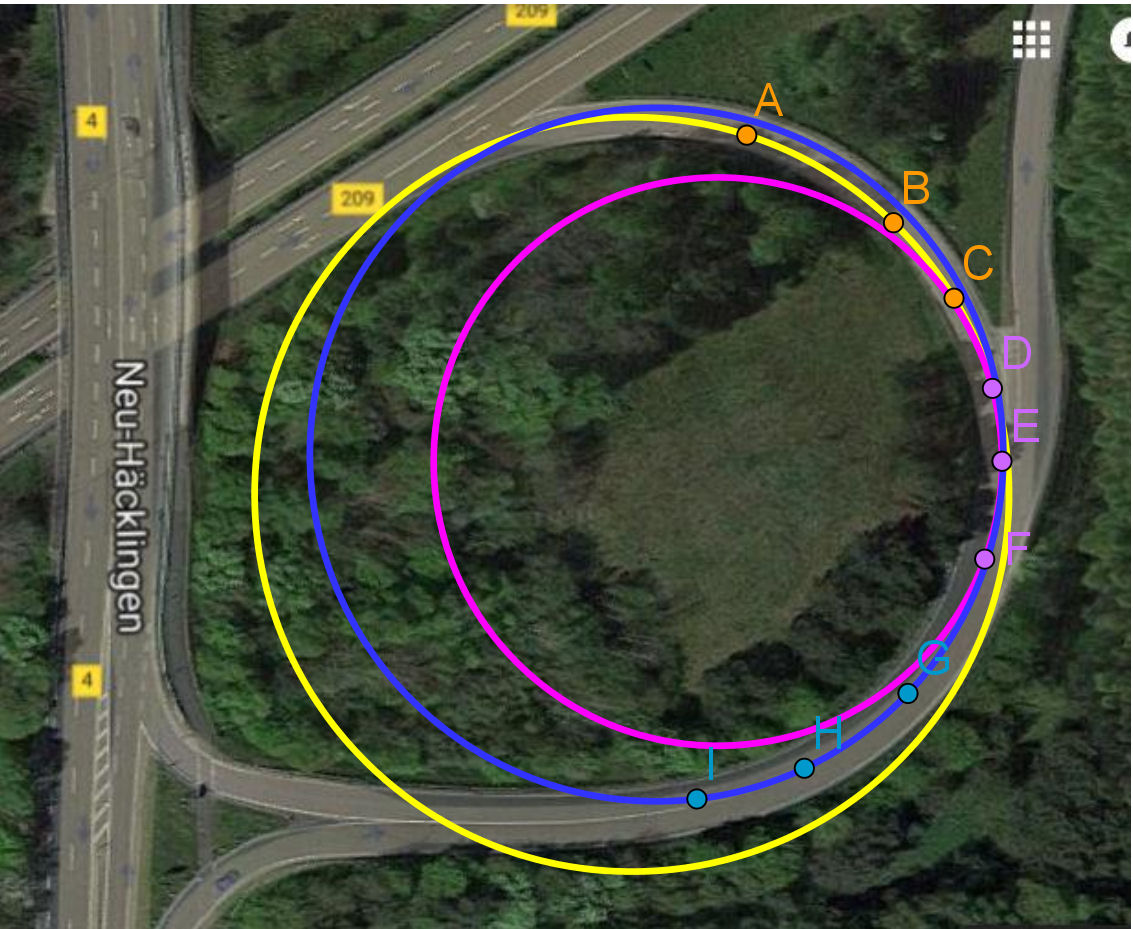 Klothoide
Kreis
Klothoide
Lüneburg: Ostumgehung B 209 und B4
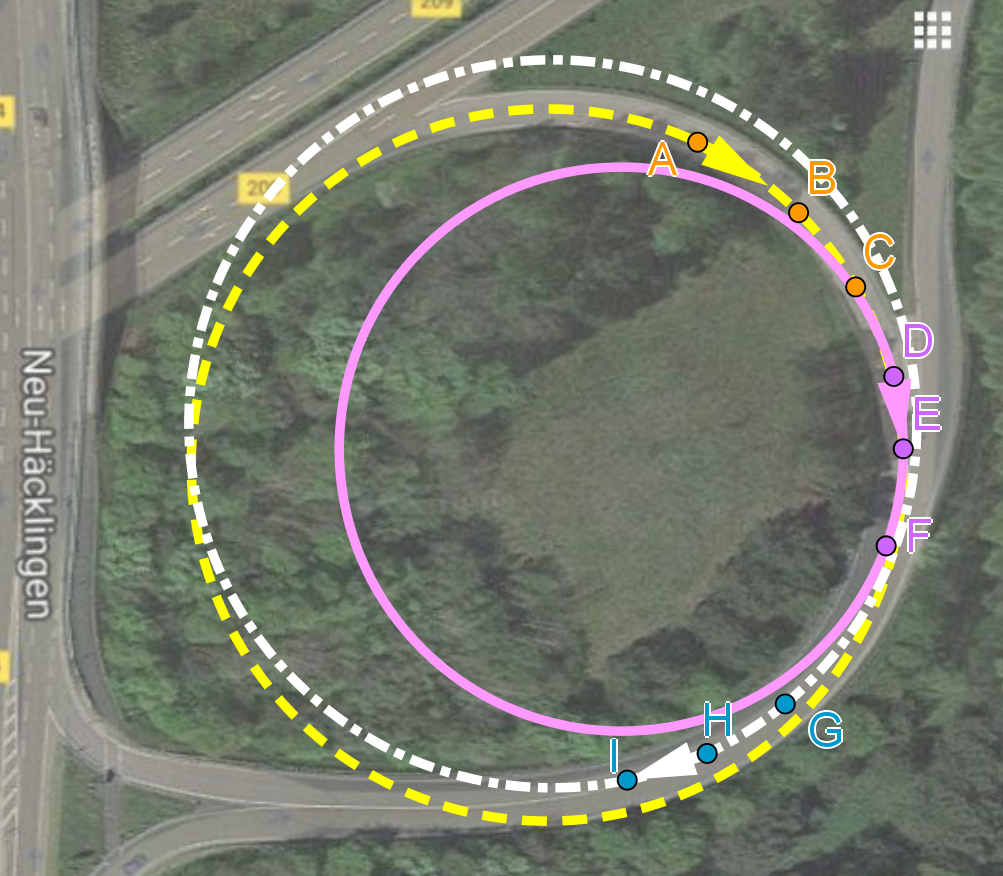 Klothoide
Kreis
Klothoide
B 216, abbiegen nach Bleckede
schlecht
gebaut
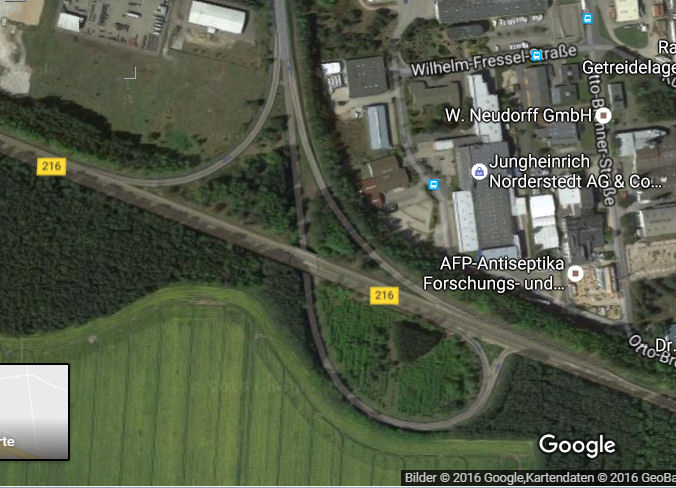 Lüneburg 
Industriegebiet
Hafen
B 216, abbiegen nach Bleckede
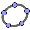 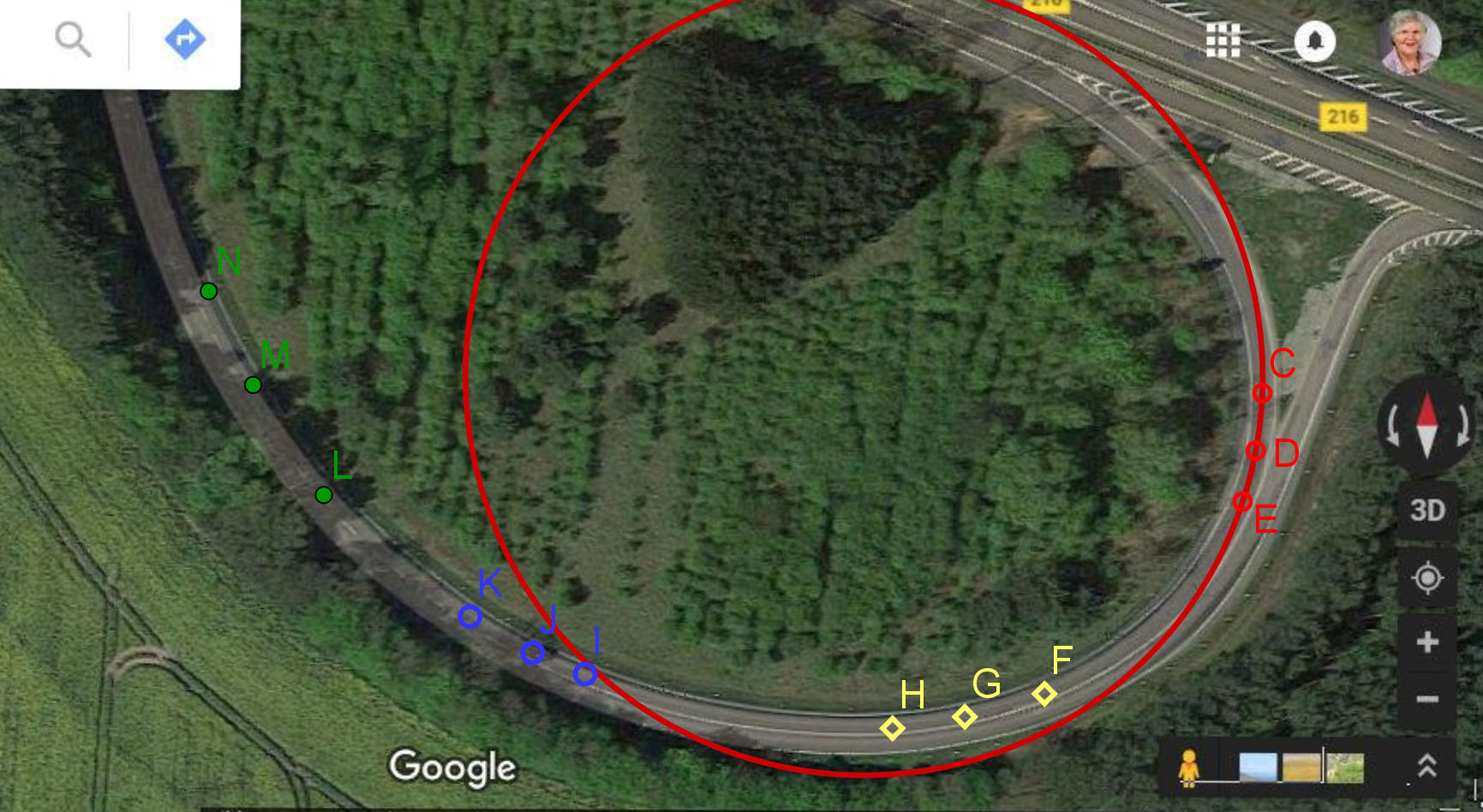 Prof. Dr. Dörte Haftendorn, Leuphana Universität Lüneburg,  http://www.kurven-erkunden-und-verstehen.de     Folie 19
B 216, abbiegen nach Bleckede
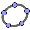 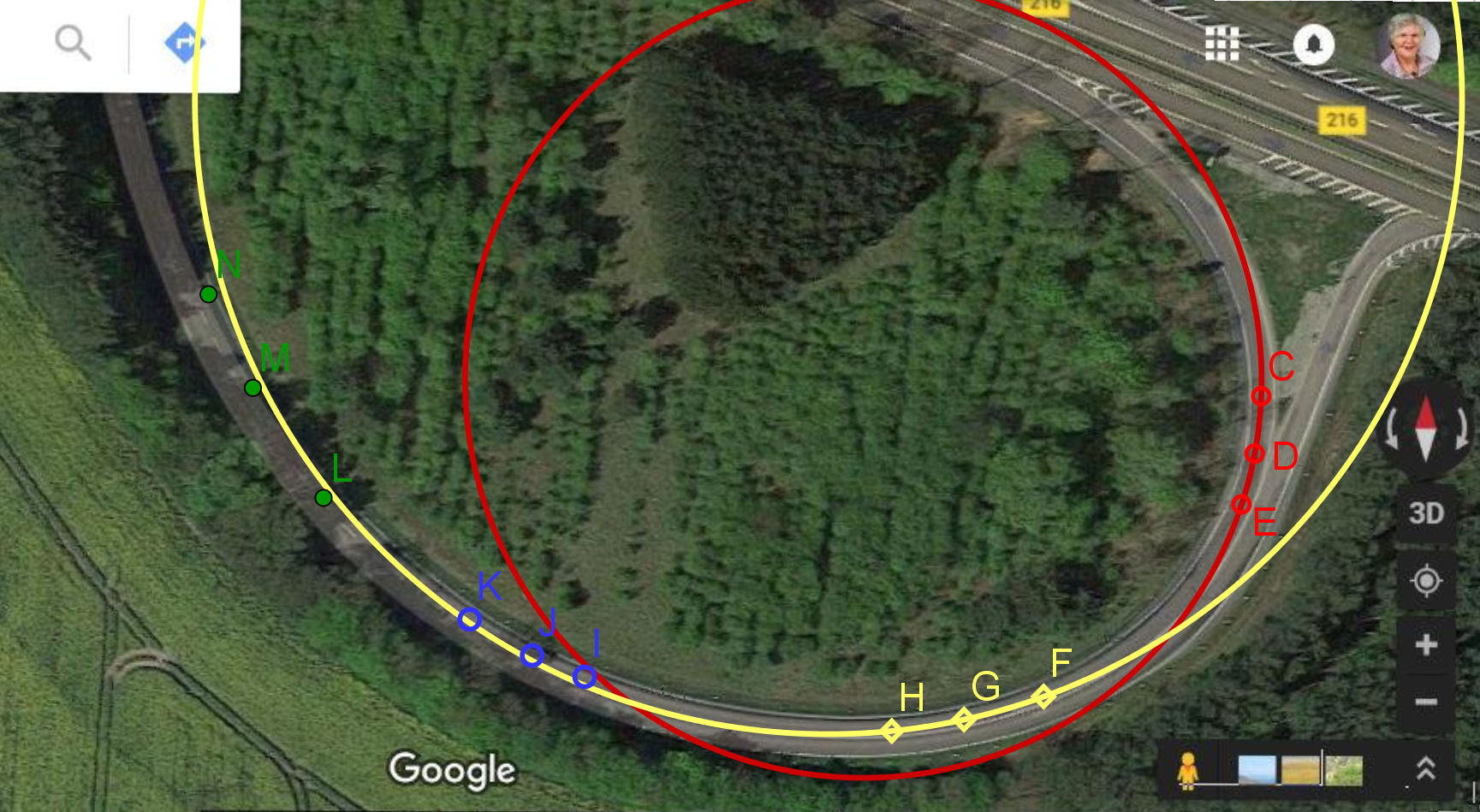 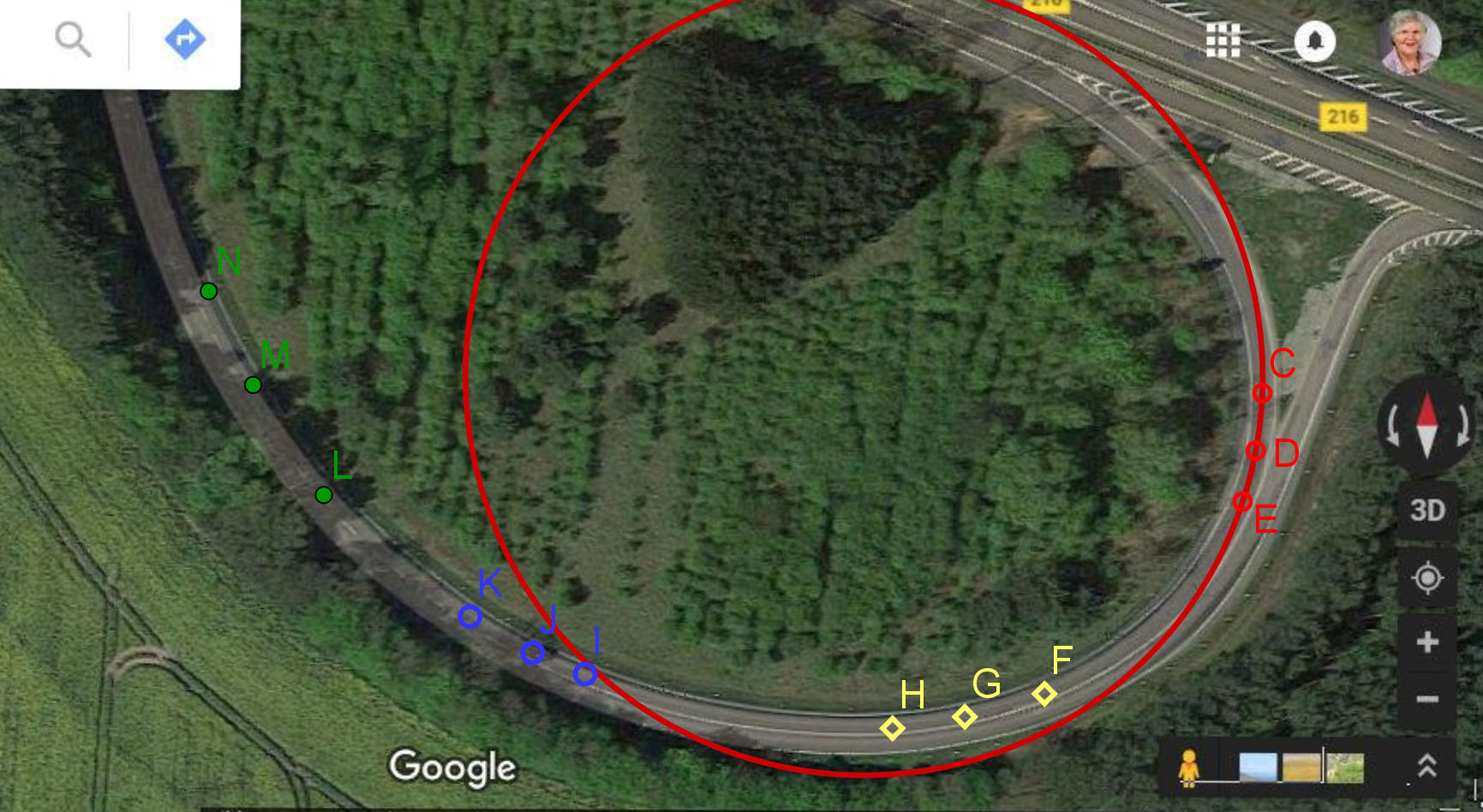 Prof. Dr. Dörte Haftendorn, Leuphana Universität Lüneburg,  http://www.kurven-erkunden-und-verstehen.de     Folie 20
B 216, abbiegen nach Bleckede
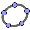 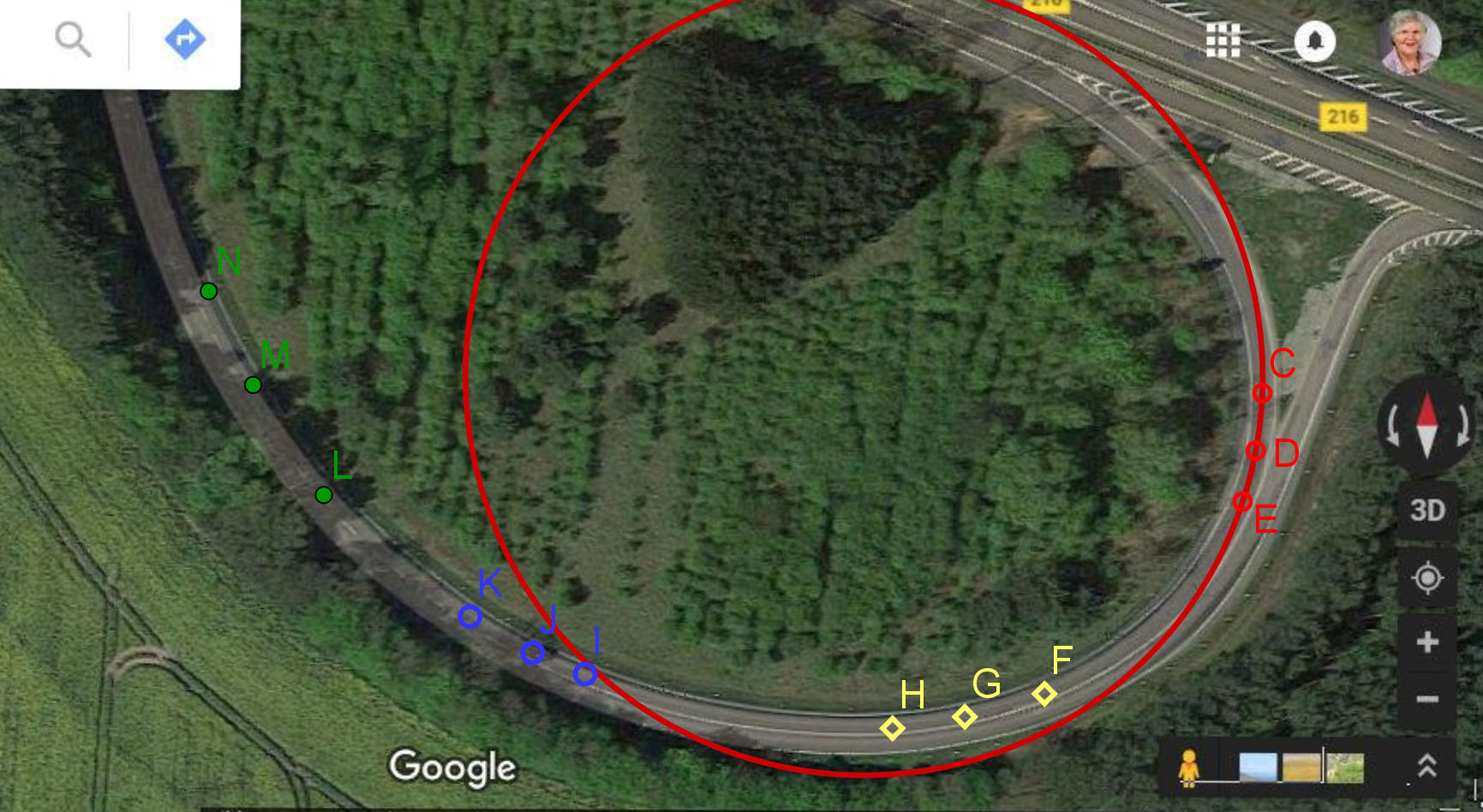 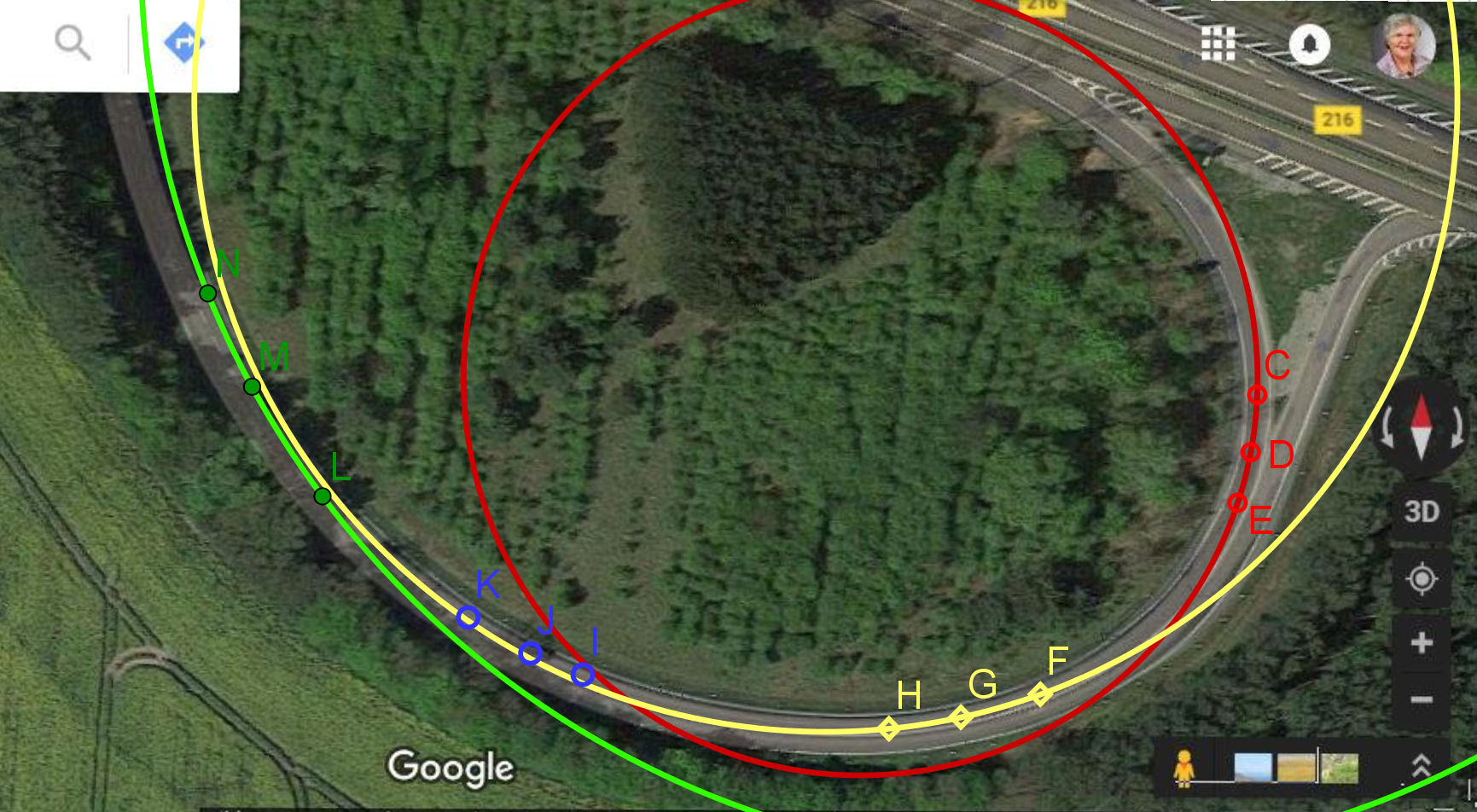 Prof. Dr. Dörte Haftendorn, Leuphana Universität Lüneburg,  http://www.kurven-erkunden-und-verstehen.de     Folie 21
Einlenken, raus lenken,nochmal einlenken,  dann ganz rauslenken
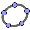 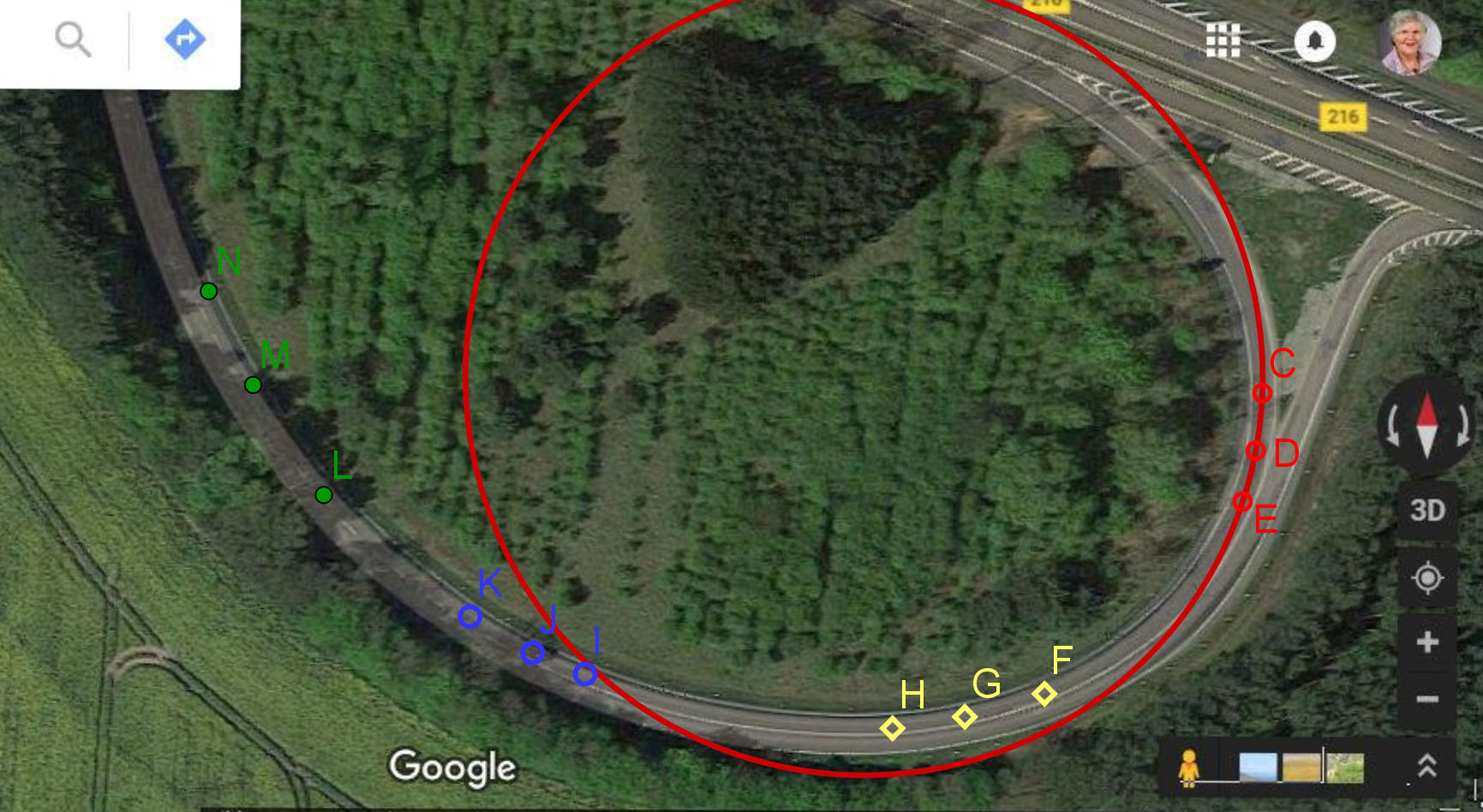 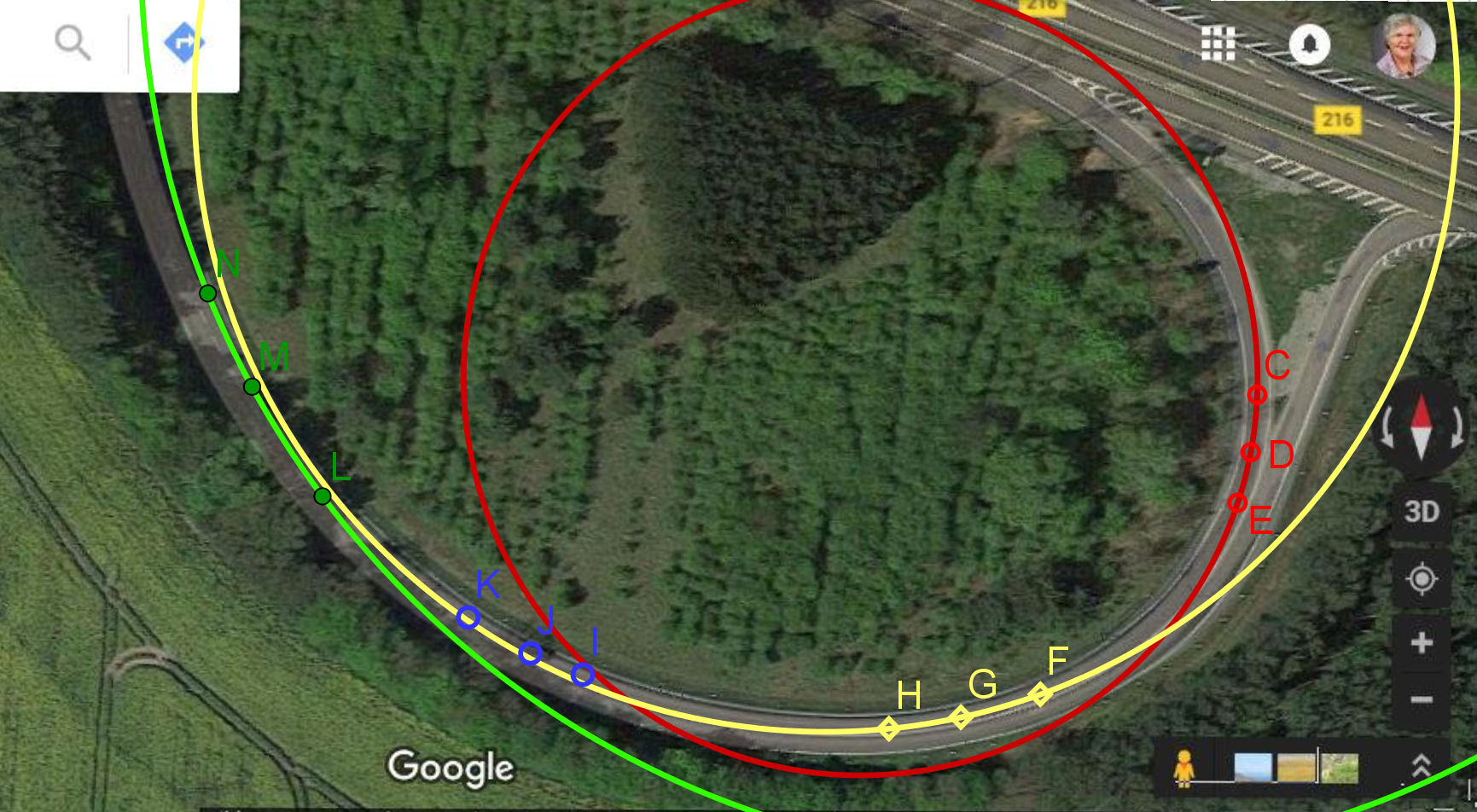 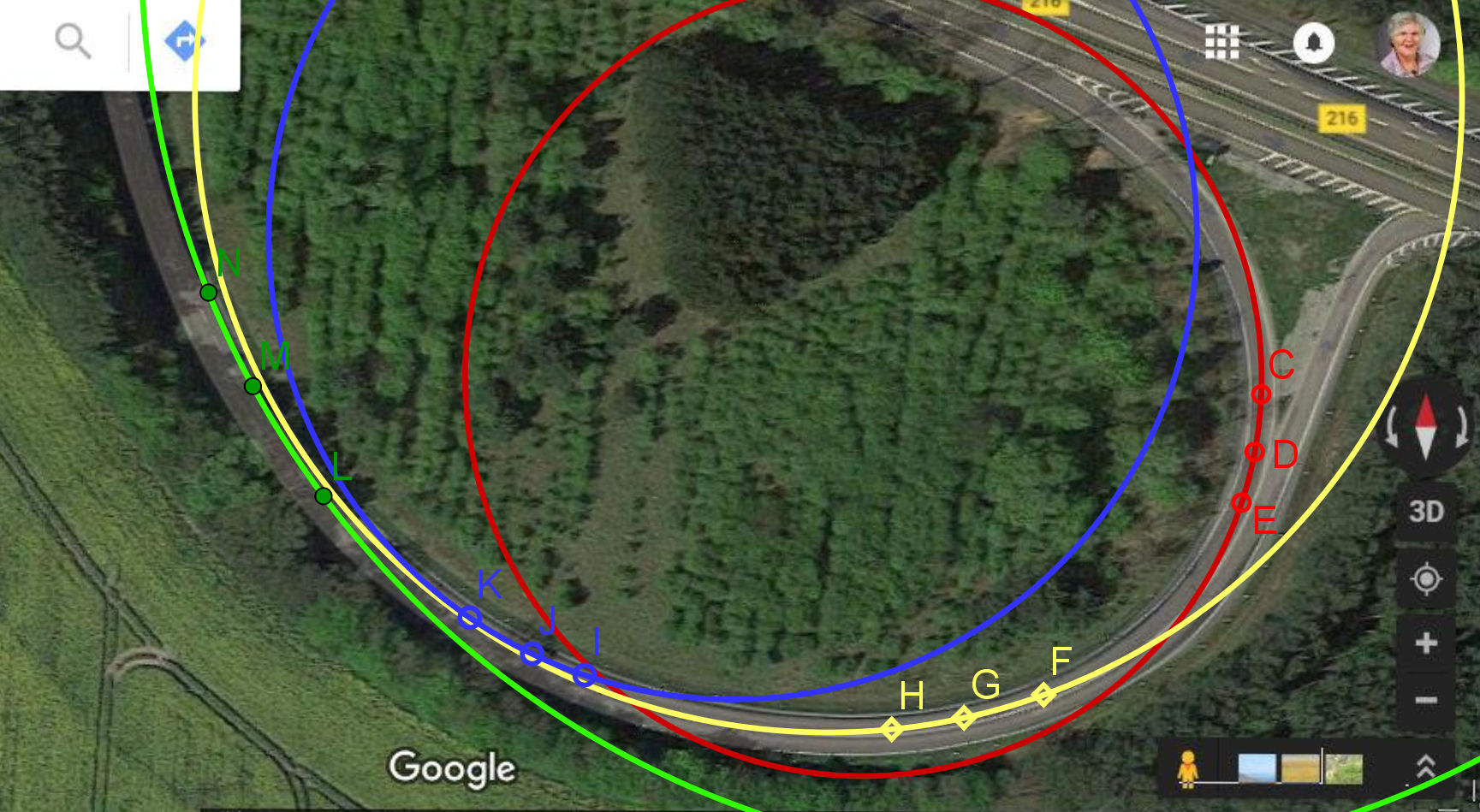 Oh je!
Oh je!
Prof. Dr. Dörte Haftendorn, Leuphana Universität Lüneburg,  http://www.kurven-erkunden-und-verstehen.de     Folie 22
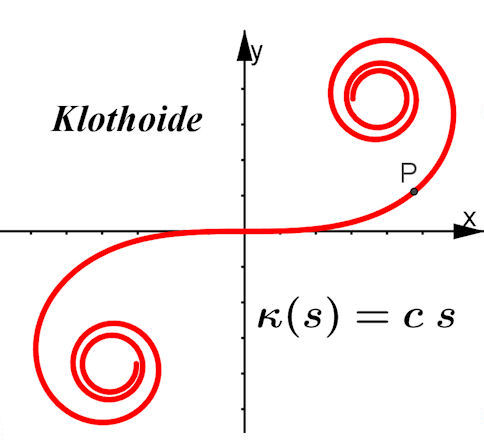 Klothoide
Parameter-
darstellung
klotho
= spinnen
Prof. Dr. Dörte Haftendorn, Leuphana Universität Lüneburg,  http://www.kurven-erkunden-und-verstehen.de     Folie 23
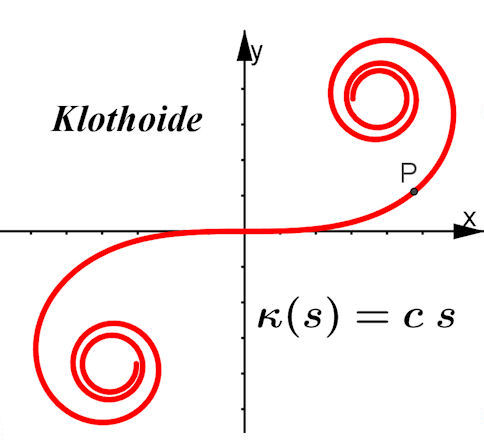 Klothoide
Herleitung der Formeln
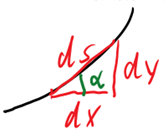 Prof. Dr. Dörte Haftendorn, Leuphana Universität Lüneburg,  http://www.kurven-erkunden-und-verstehen.de     Folie 24
Keine Straße ohne Klothoide
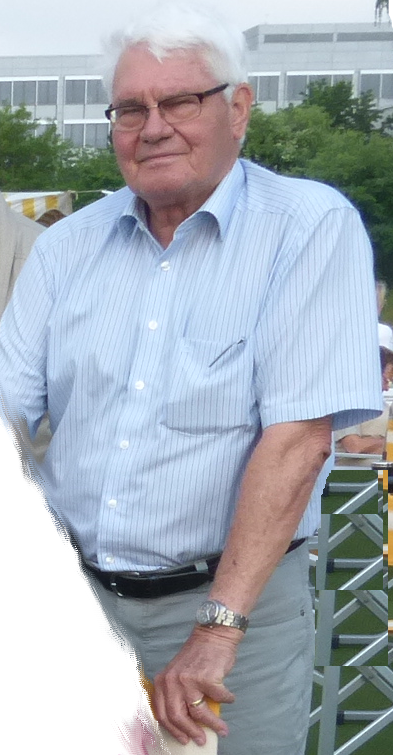 sagt 
Ekkehardt
Na, wie viele Klothoiden hatten Sie denn heute schon ?
Prof. Dr. Dörte Haftendorn, Leuphana Universität Lüneburg,  http://www.kurven-erkunden-und-verstehen.de     Folie 25
Gelenke
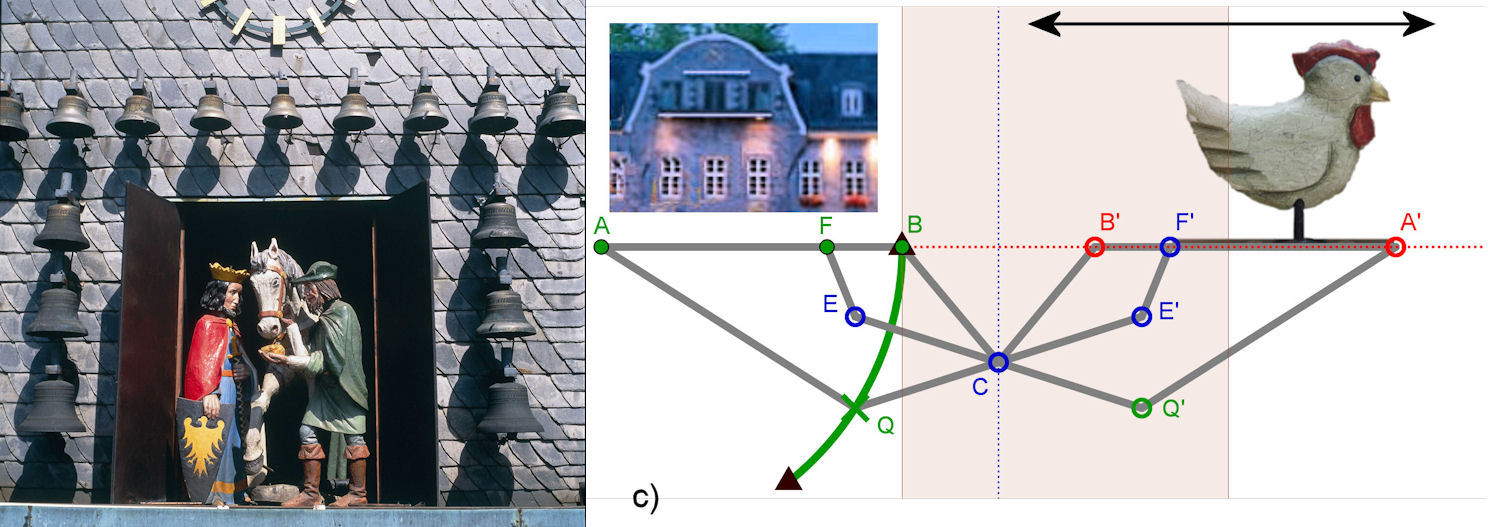 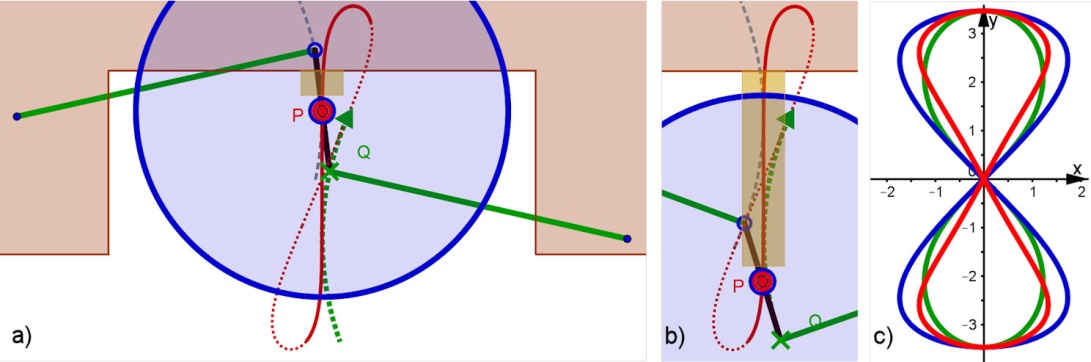 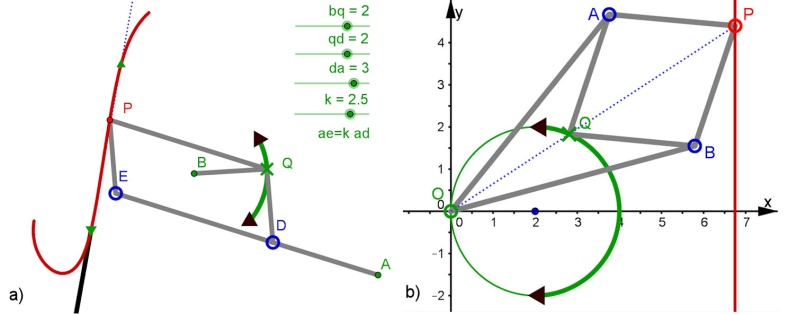 Prof. Dr. Dörte Haftendorn, Leuphana Universität Lüneburg,  http://www.kurven-erkunden-und-verstehen.de     Folie 26
Inversor von Peaucellier 1864
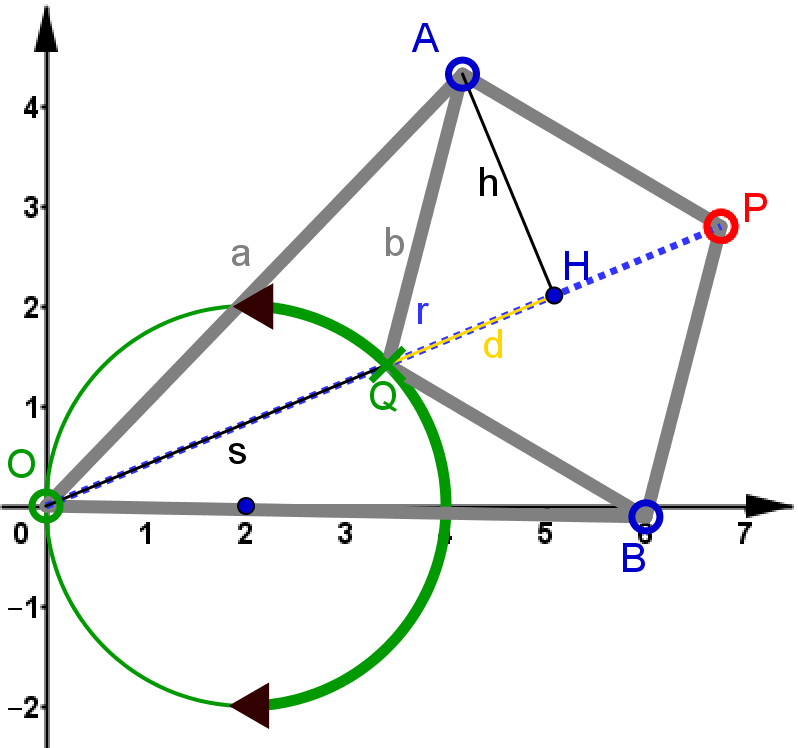 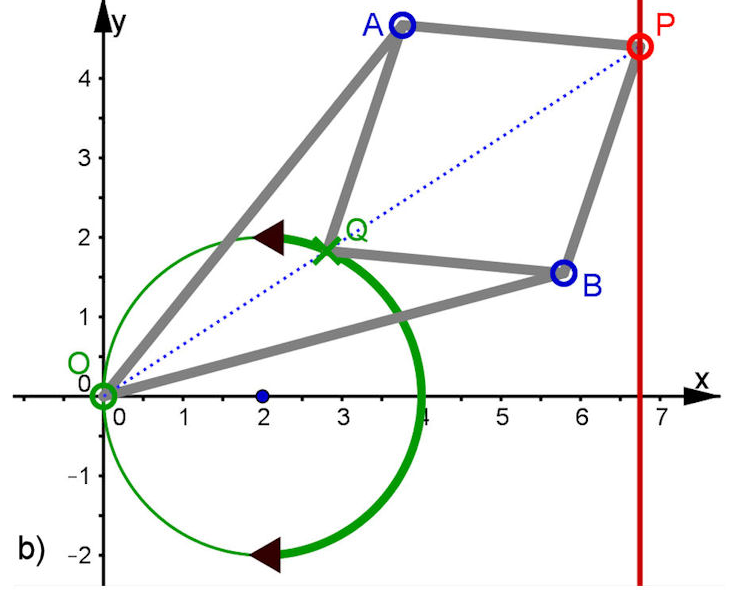 Kreisbewegung und Geradführung
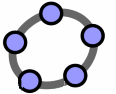 mit Hilfe der Kreisspiegelung
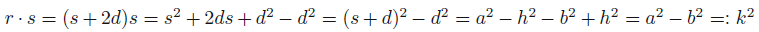 Prof. Dr. Dörte Haftendorn, Leuphana Universität Lüneburg,  http://www.kurven-erkunden-und-verstehen.de     Folie 27
Drachengelenk von Kempe um 1877
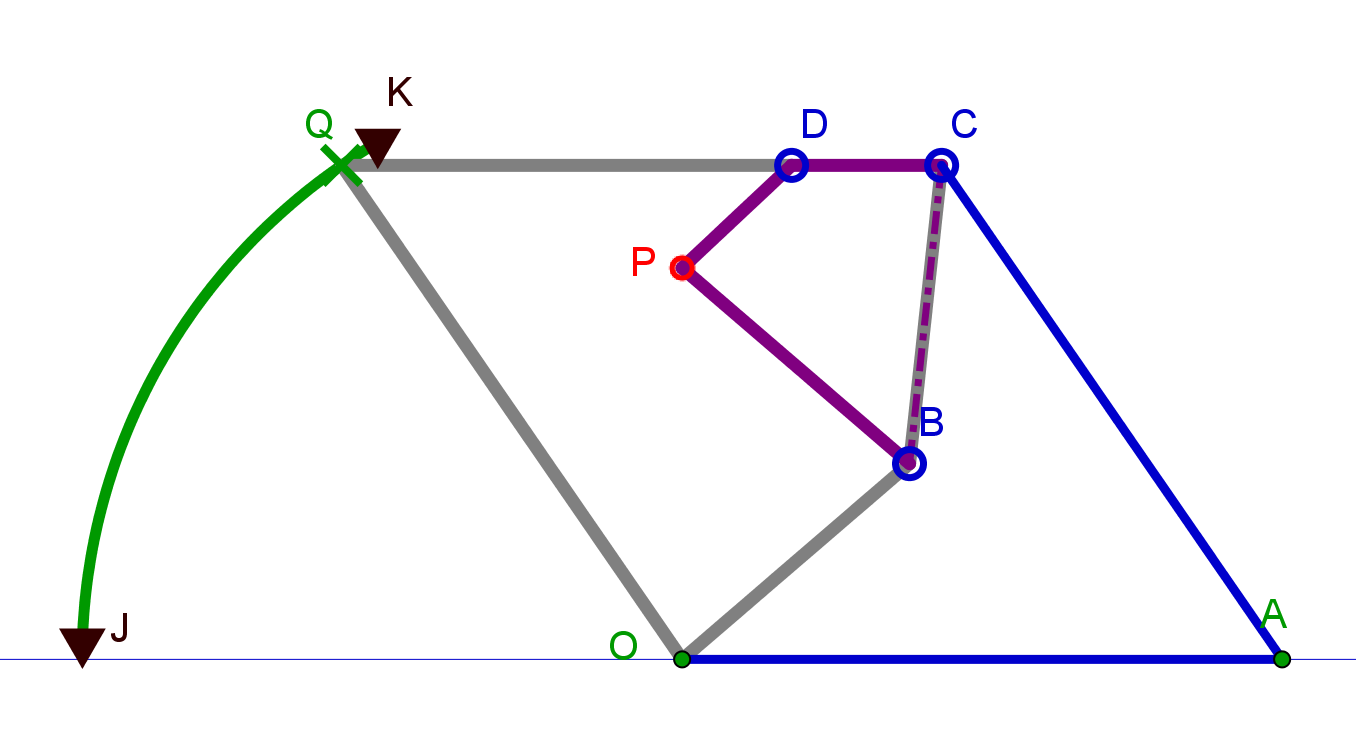 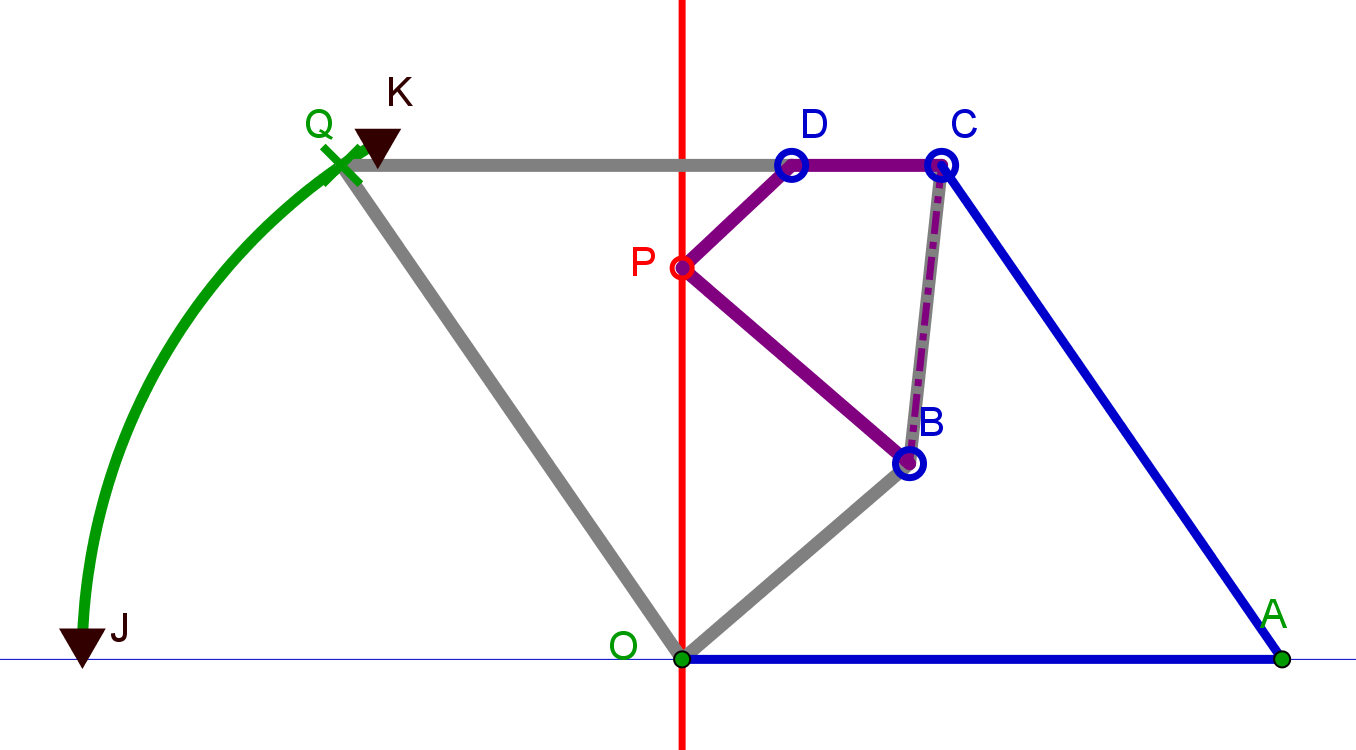 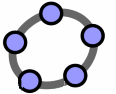 Alfred B. Kempe
ist auch durch seinen 
Beweisversuch von 
1879 zum 
Vierfarbensatz
 bekannt
Kreisbewegung und Geradführung
mit Hilfe ähnlicher Drachen
Satz von Kempe
algebraische Kurve
Stangengelenk
Prof. Dr. Dörte Haftendorn, Leuphana Universität Lüneburg,  http://www.kurven-erkunden-und-verstehen.de     Folie 28
Gelenke in der Mechanik
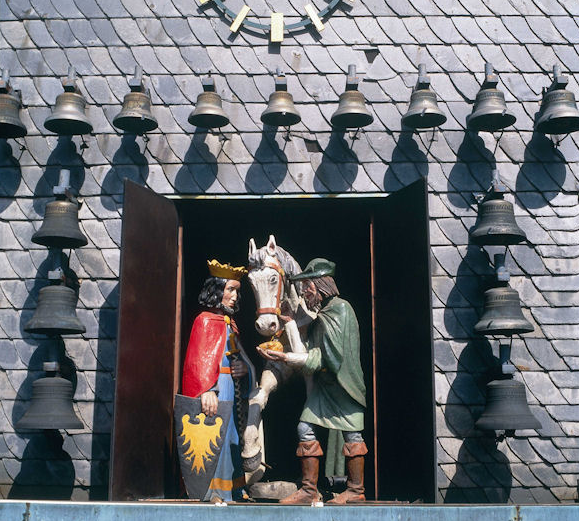 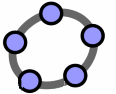 Doppeldrachen von Kempe
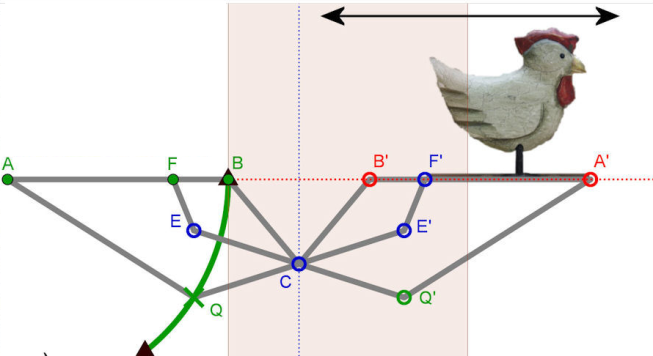 Goslar, Bergamt
Ritter Ramm, sein Pferd und 
sein König treten vor.
Prof. Dr. Dörte Haftendorn, Leuphana Universität Lüneburg,  http://www.kurven-erkunden-und-verstehen.de     Folie 29
Lemniskaten-Anlenkung
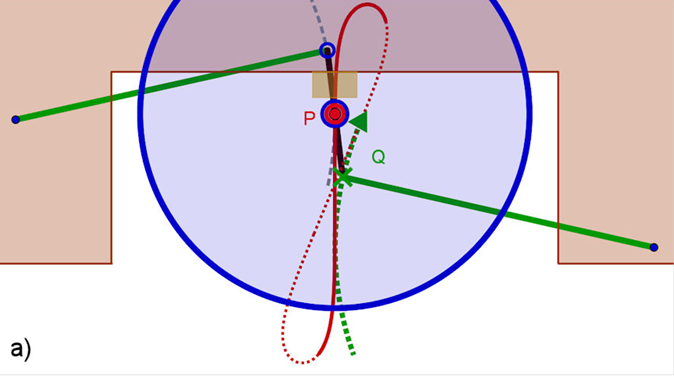 von 
James Watt, 
Ende 
des 18.Jh.
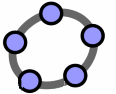 Effekt: Stöße auf das Rad werden durch eine Feder
 über der Achse und die gezeigte Aufhängung kaum 
auf den Wagen übertragen.
Prof. Dr. Dörte Haftendorn, Leuphana Universität Lüneburg,  http://www.kurven-erkunden-und-verstehen.de     Folie 30
Kurven in der Architektur
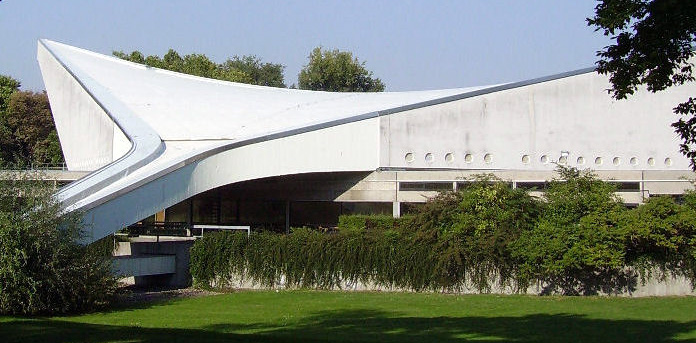 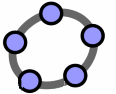 Ebert-Halle in Ludwigshafen / Friesenheim 
Foto: Immanuel Giel, 2005
Prof. Dr. Dörte Haftendorn, Leuphana Universität Lüneburg,  http://www.kurven-erkunden-und-verstehen.de     Folie 31
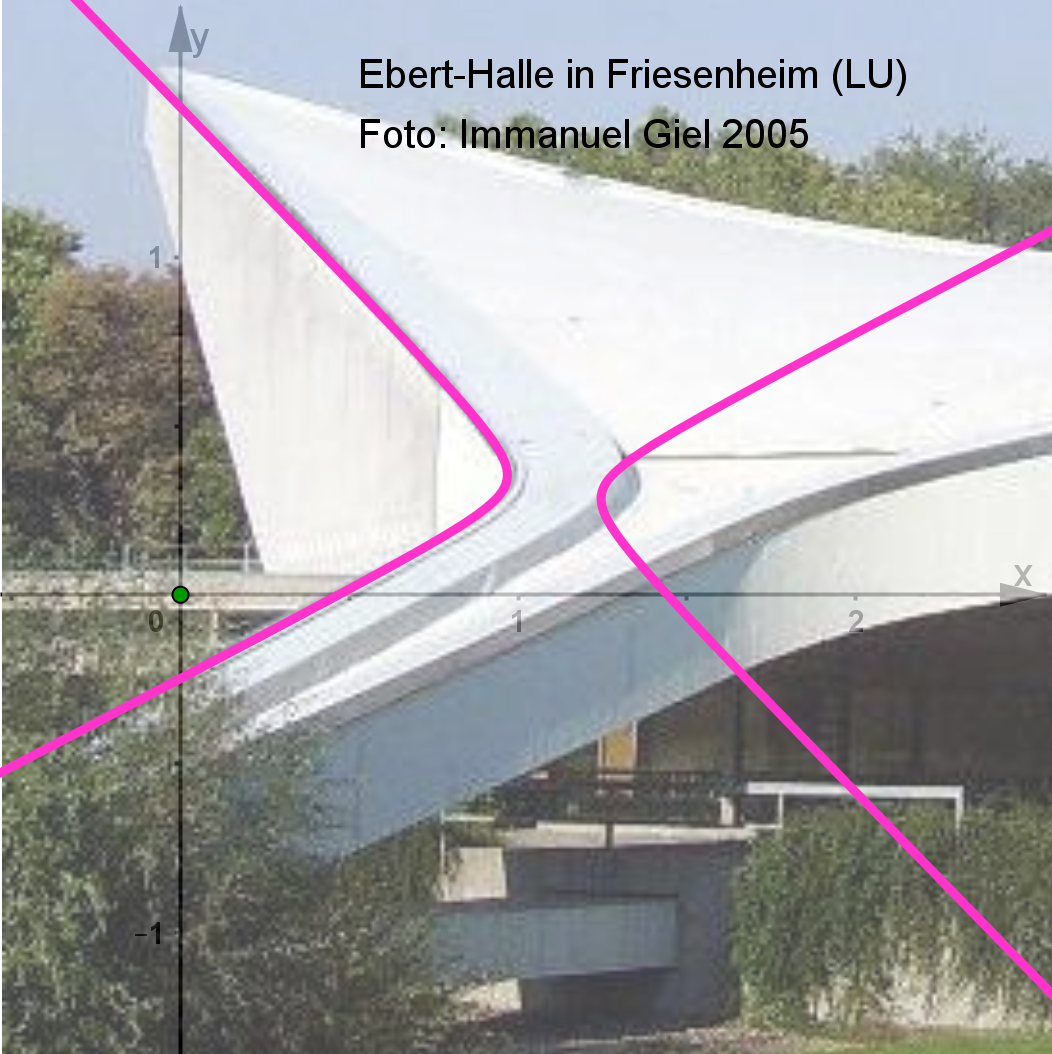 Dachform als Hyperbel
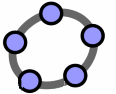 Prof. Dr. Dörte Haftendorn, Leuphana Universität Lüneburg,  http://www.kurven-erkunden-und-verstehen.de     Folie 32
Dachform als Hyperbel
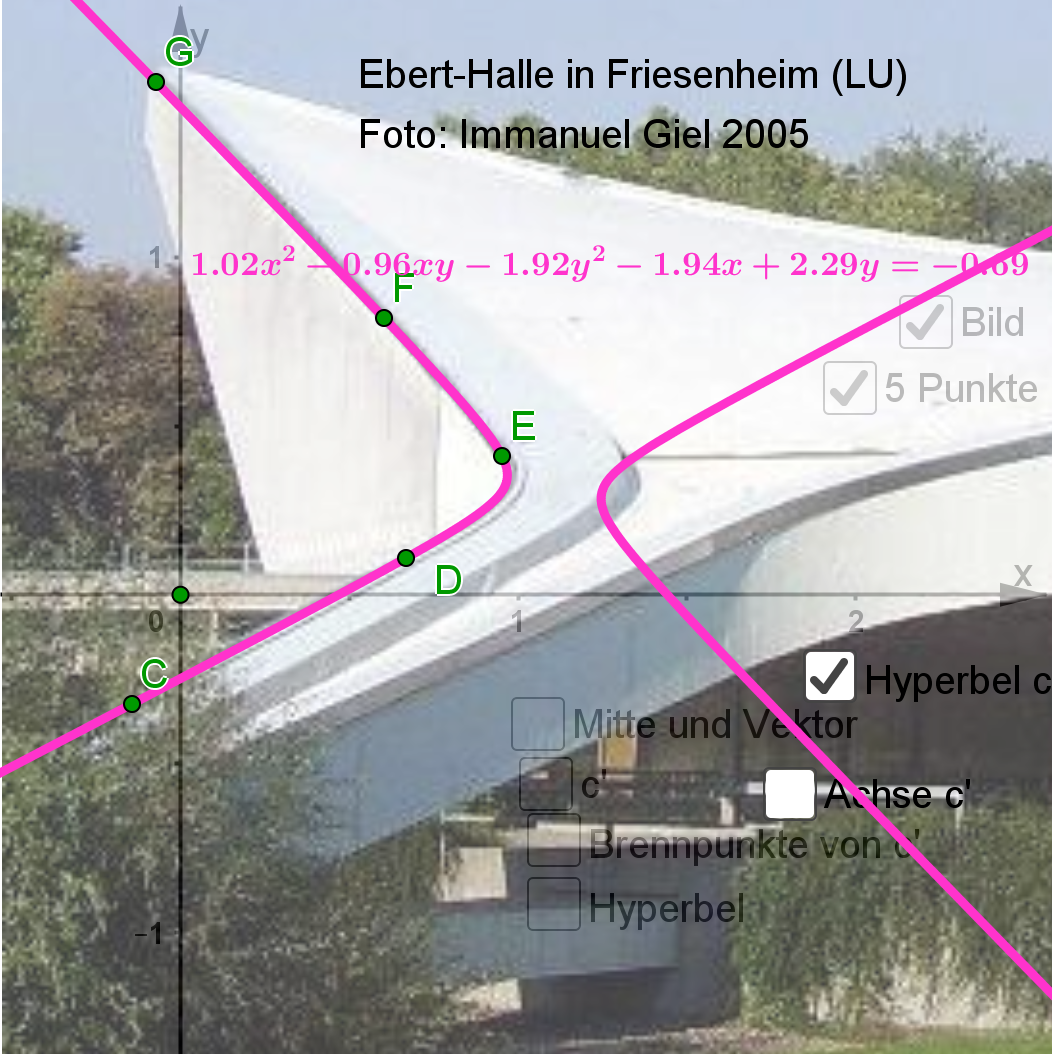 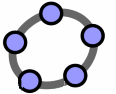 Aufgabe: Erzeugen Sie
 interaktiv die Mittel-
punktsgleichung und 
eine Funktions-
gleichung für diese 
Hyperbel.  Vergleichen 
Sie mit der Hauptachsen-
transformation.
Prof. Dr. Dörte Haftendorn, Leuphana Universität Lüneburg,  http://www.kurven-erkunden-und-verstehen.de     Folie 33
Hyperbelverschieben
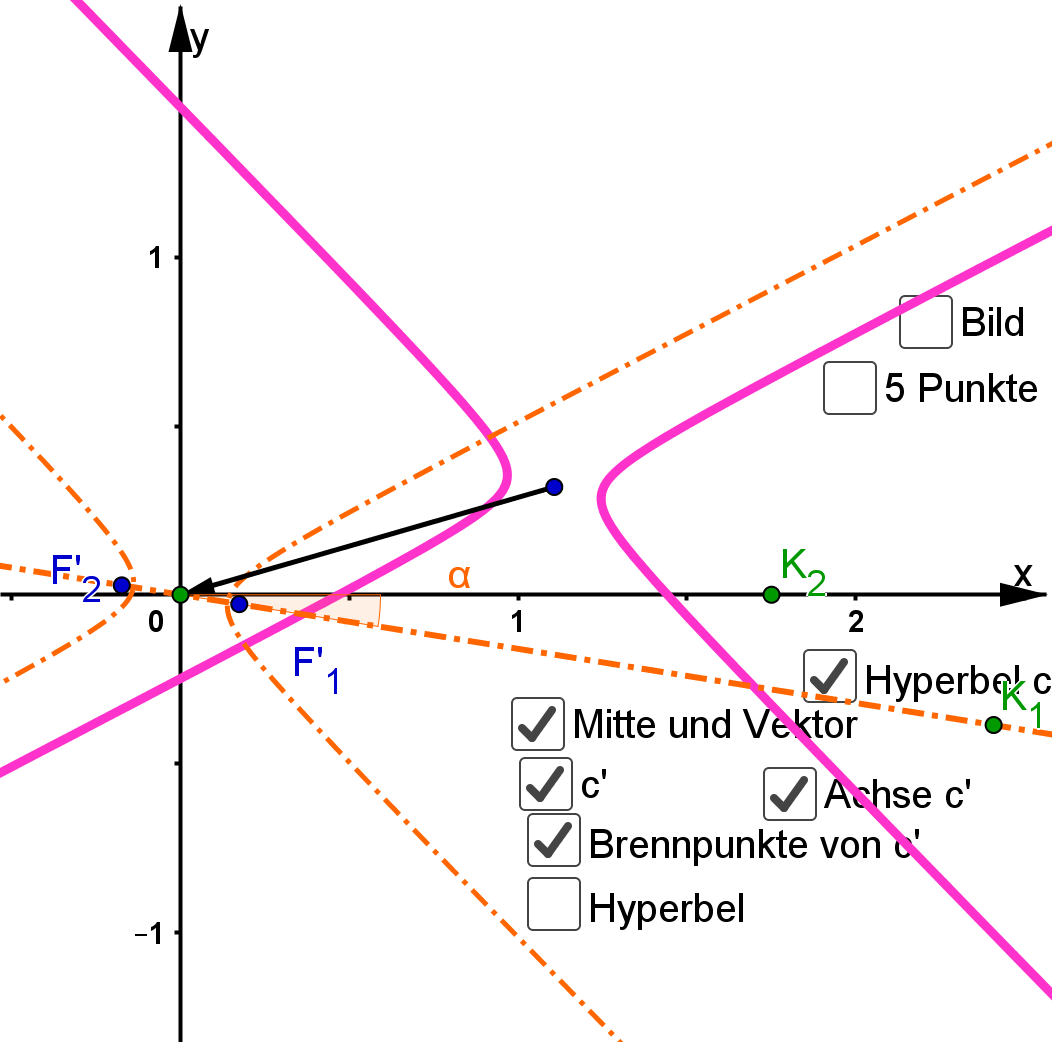 Steigung der 
Hauptachse
 bestimmen
Prof. Dr. Dörte Haftendorn, Leuphana Universität Lüneburg,  http://www.kurven-erkunden-und-verstehen.de     Folie 34
Hyperbeldrehen
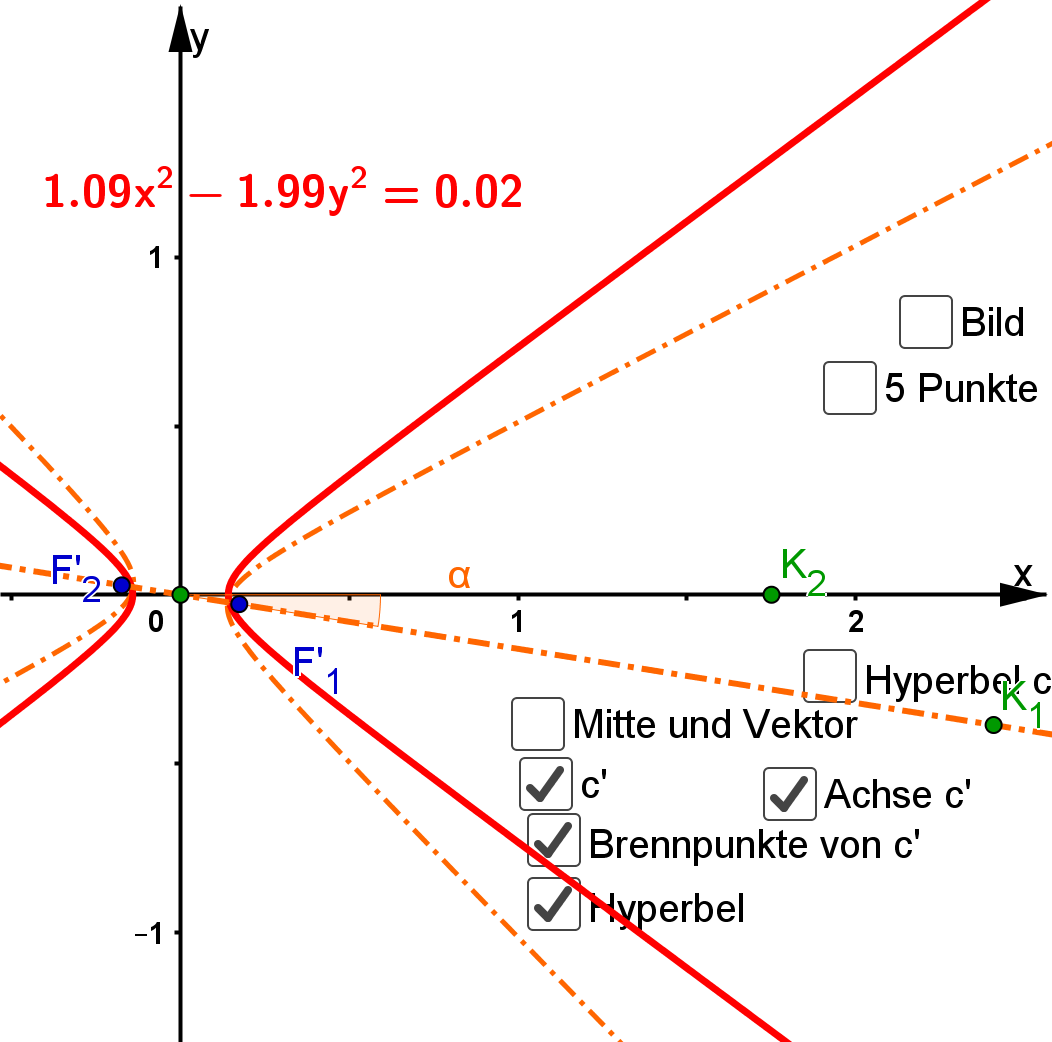 Es ergibt sich 
die 
Mittelpunkts-
gleichung.
Prof. Dr. Dörte Haftendorn, Leuphana Universität Lüneburg,  http://www.kurven-erkunden-und-verstehen.de     Folie 35
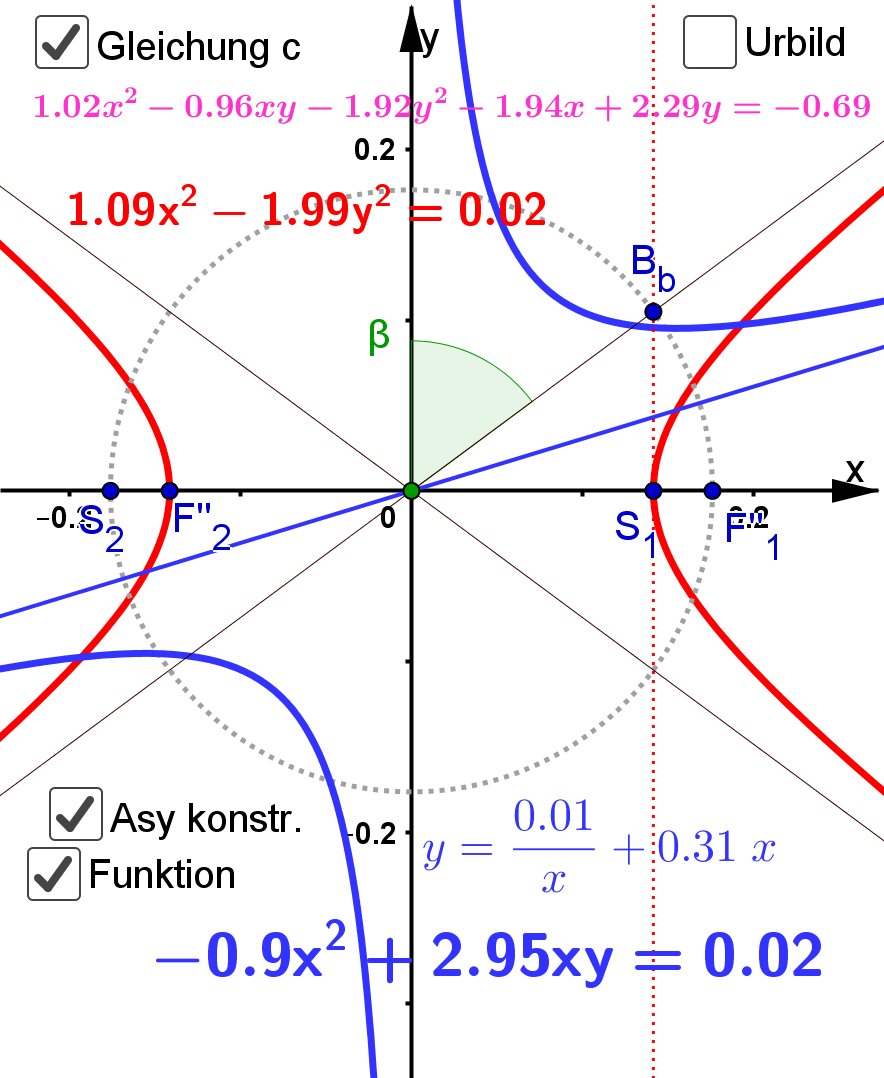 Asymtoten 
geometrisch
bestimmen.
Hyperbeldrehen
Es ergibt sich 
die 
Funktions-
gleichung.
Prof. Dr. Dörte Haftendorn, Leuphana Universität Lüneburg,  http://www.kurven-erkunden-und-verstehen.de     Folie 36
Matrix 
aufstellen,
Eigenwerte,
Eigenvektoren





dann erst 
verschieben
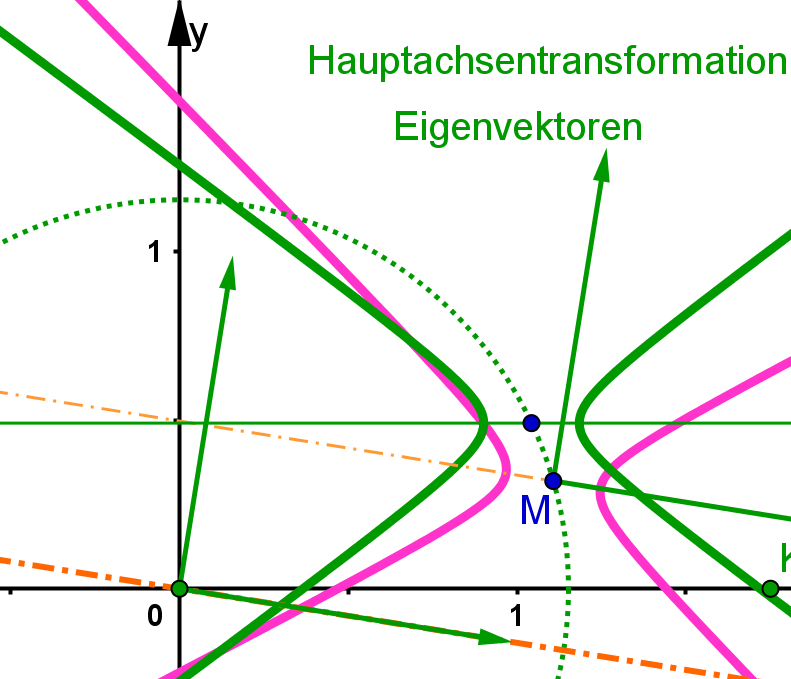 Hyperbelum O drehen
Eigenes Tun+ verschiedene Perspektiven -> Verstehen
Prof. Dr. Dörte Haftendorn, Leuphana Universität Lüneburg,  http://www.kurven-erkunden-und-verstehen.de     Folie 37
Meine Bücher
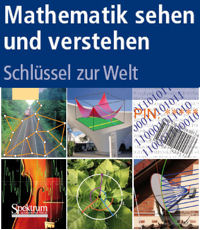 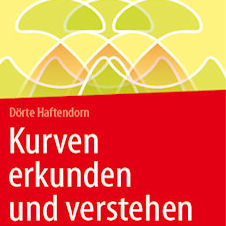 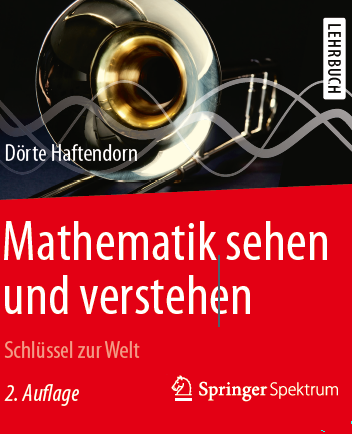 2. Aufl. 
Herbst 2016
„Mathe
 für alle“
soll die Lehrerausbildung in Mathematik bereichern.
Es soll auch für Lehrer sein, 
die mehr nahrhaftes Futter für ihre Schüler brauchen.
www.mathematik-sehen-und-verstehen.de
Sehr ausführliche Website mit allen GeoGebra-
Dateien und vollständigen Aufgabenlösungen
Prof. Dr. Dörte Haftendorn, Leuphana Universität Lüneburg,  http://www.kurven-erkunden-und-verstehen.de     Folie 38
Connaître par reconnaître
oder man sieht nur das, wovon man eine Ahnung hat
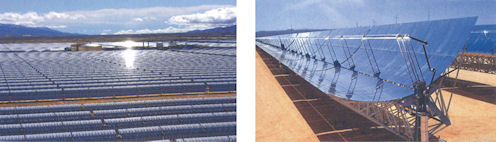 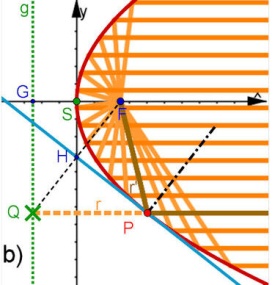 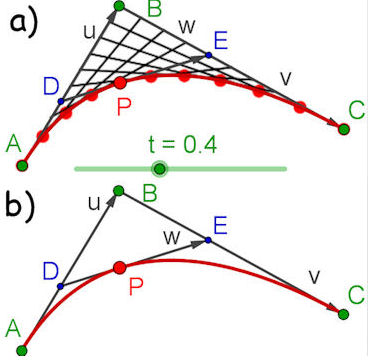 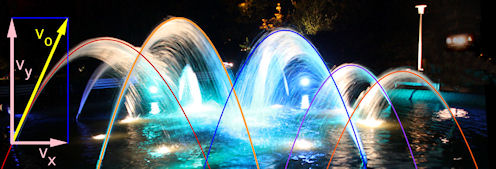 Kurven
ohne
Ende
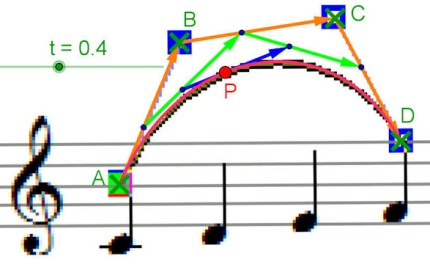 Vielen Dank für Ihre 
Aufmerksamkeit!
Bézier-
kurven
www.mathematik-sehen-und-verstehen.de
www.kurven-erkunden-und-verstehen.de
Prof. Dr. Dörte Haftendorn, Leuphana Universität Lüneburg,  http://www.mathematik-verstehen.de     Folie 39
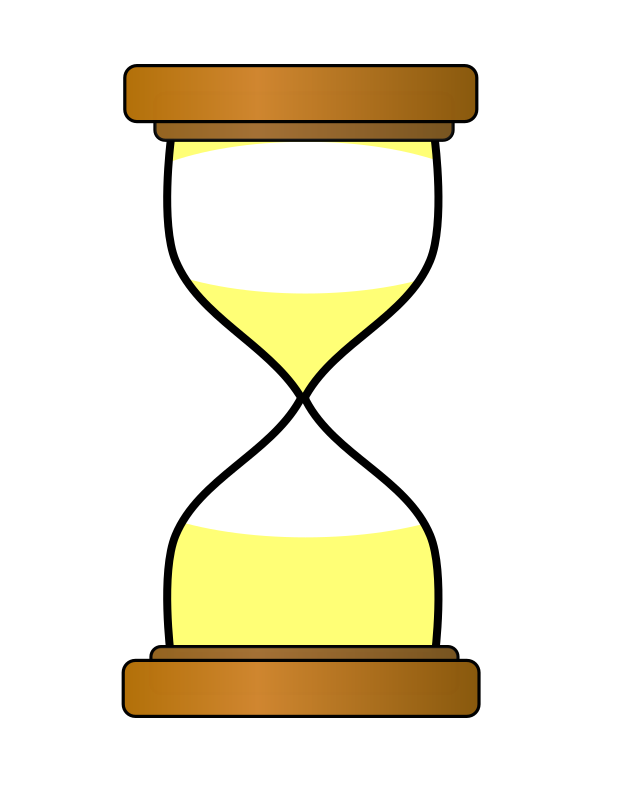 Haben wir Zeit, 
noch einmal in den
Wundersack 
zu greifen?
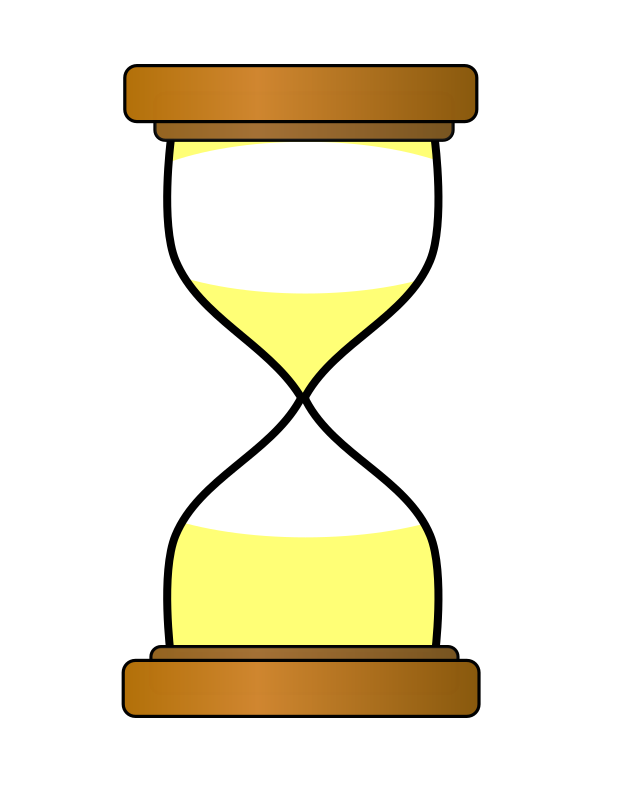 Bèzier-Kurven
 oder
 Reflexion bei Kegelschnitten
Prof. Dr. Dörte Haftendorn, Leuphana Universität Lüneburg,  http://www.kurven-erkunden-und-verstehen.de     Folie 40
Bèzier-Kurven
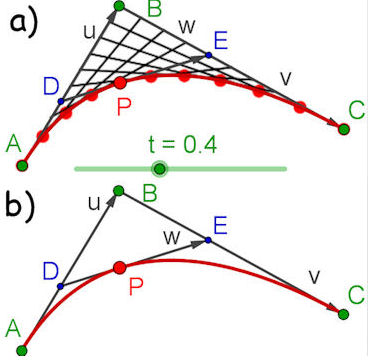 Bernstein-
Polynome
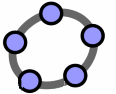 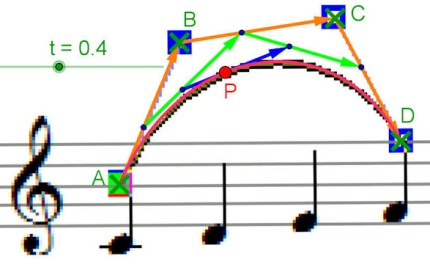 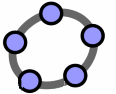 Prof. Dr. Dörte Haftendorn, Leuphana Universität Lüneburg,  http://www.kurven-erkunden-und-verstehen.de     Folie 41
Reflexion bei Kegelschnitten
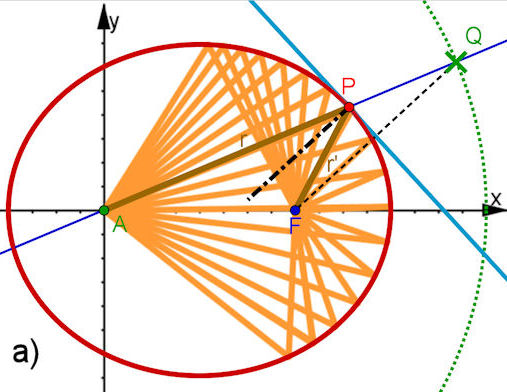 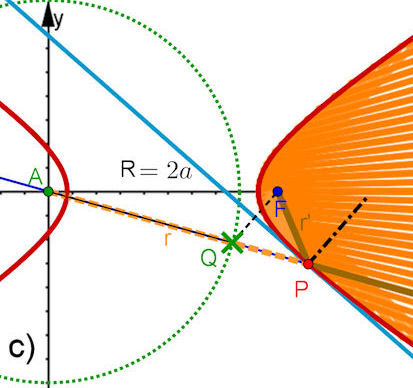 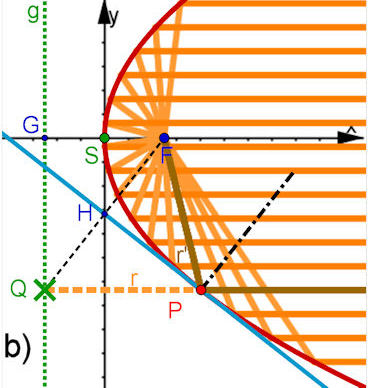 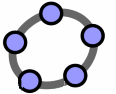 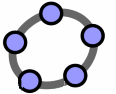 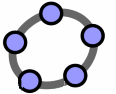 Prof. Dr. Dörte Haftendorn, Leuphana Universität Lüneburg,  http://www.kurven-erkunden-und-verstehen.de     Folie 42